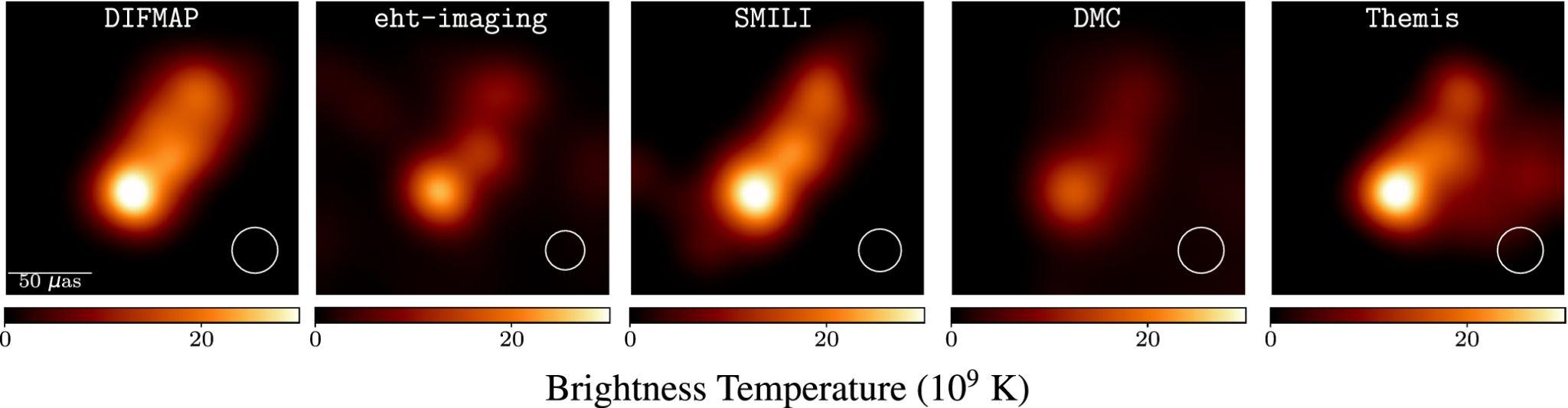 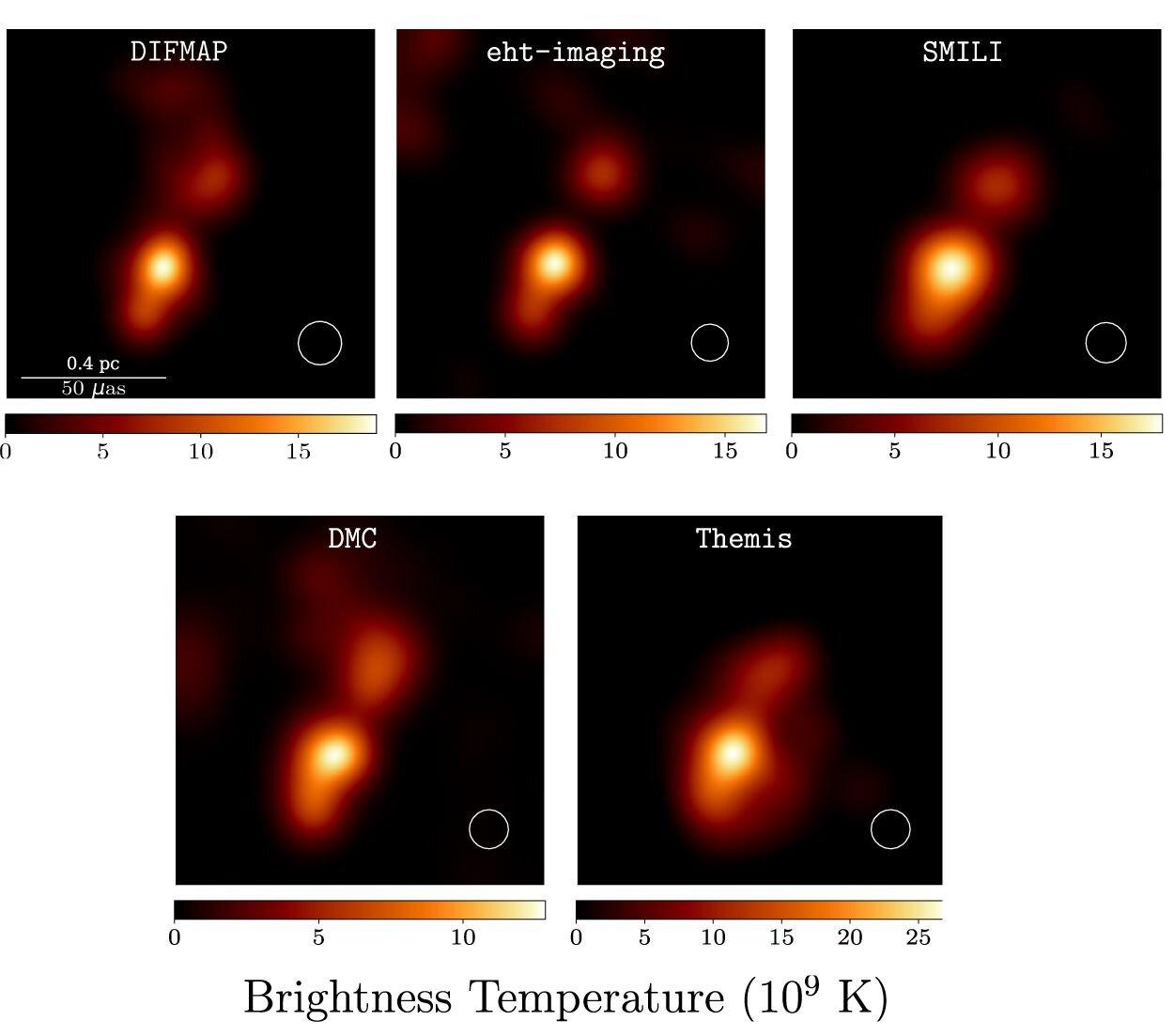 Constraining the Accretion and Jet Properties of Next Gen. EHT Targets with NICER and NuSTAR (and Swift!)
Nicole Ford (PhD Student, McGill University) 
    Advisor: Daryl Haggard
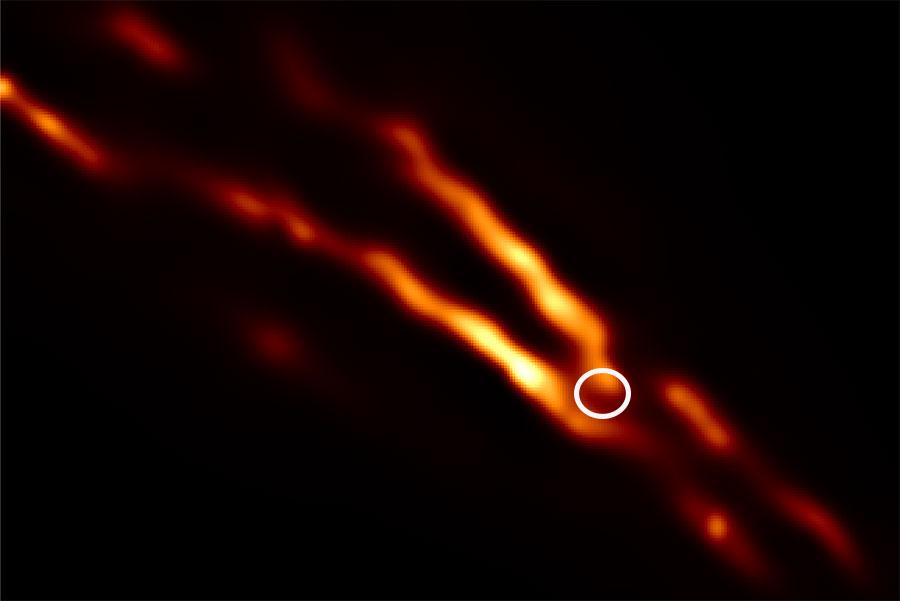 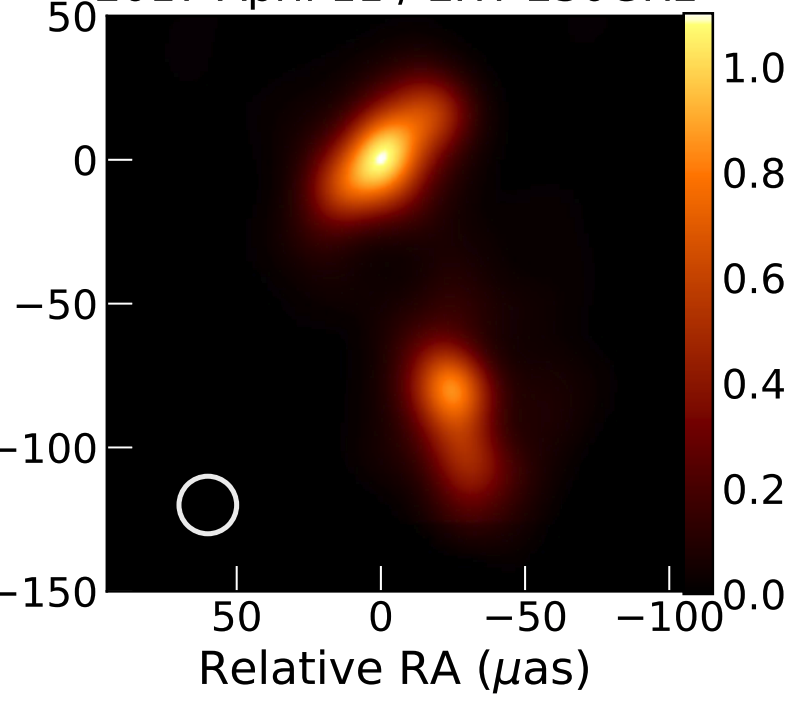 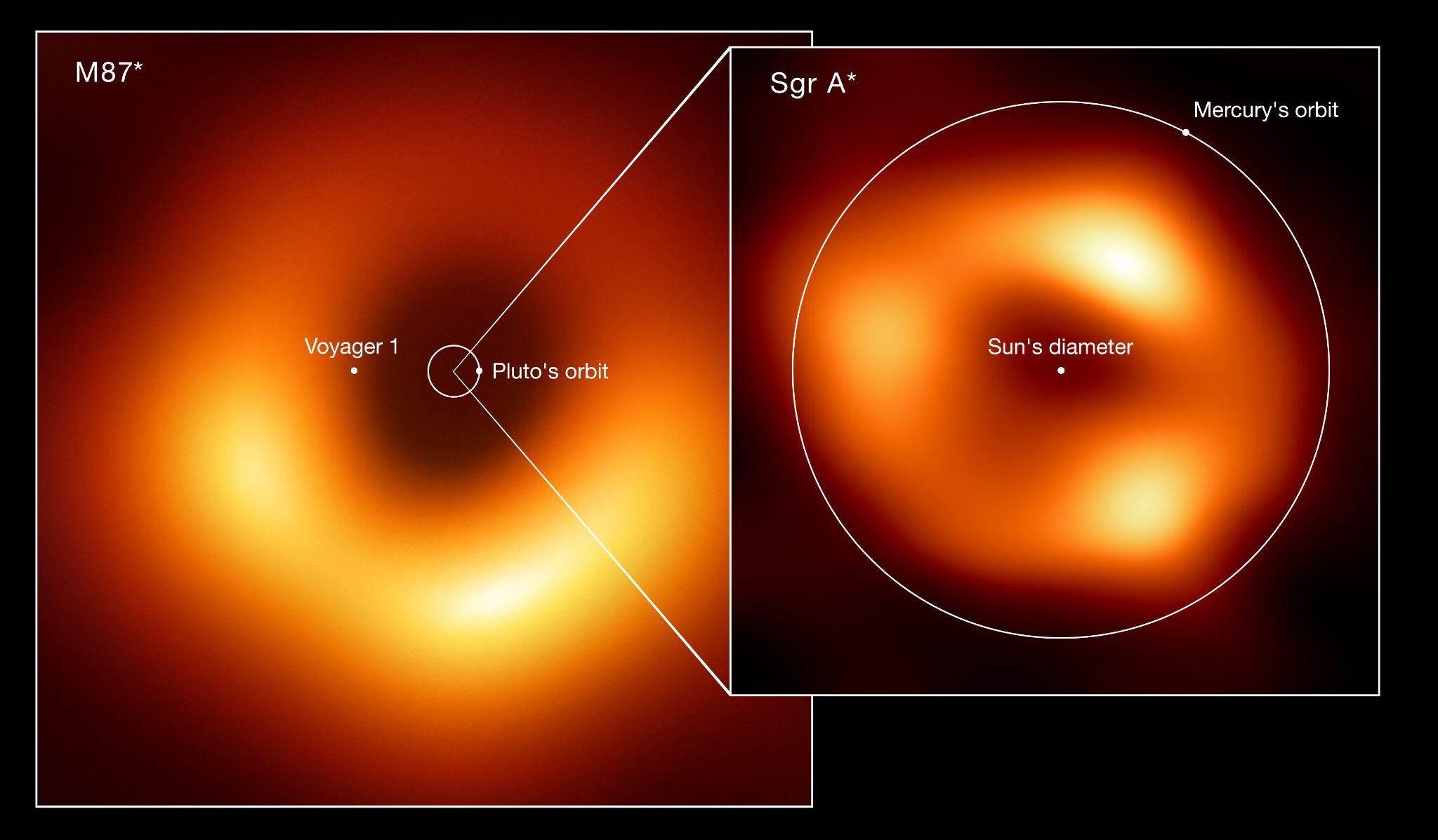 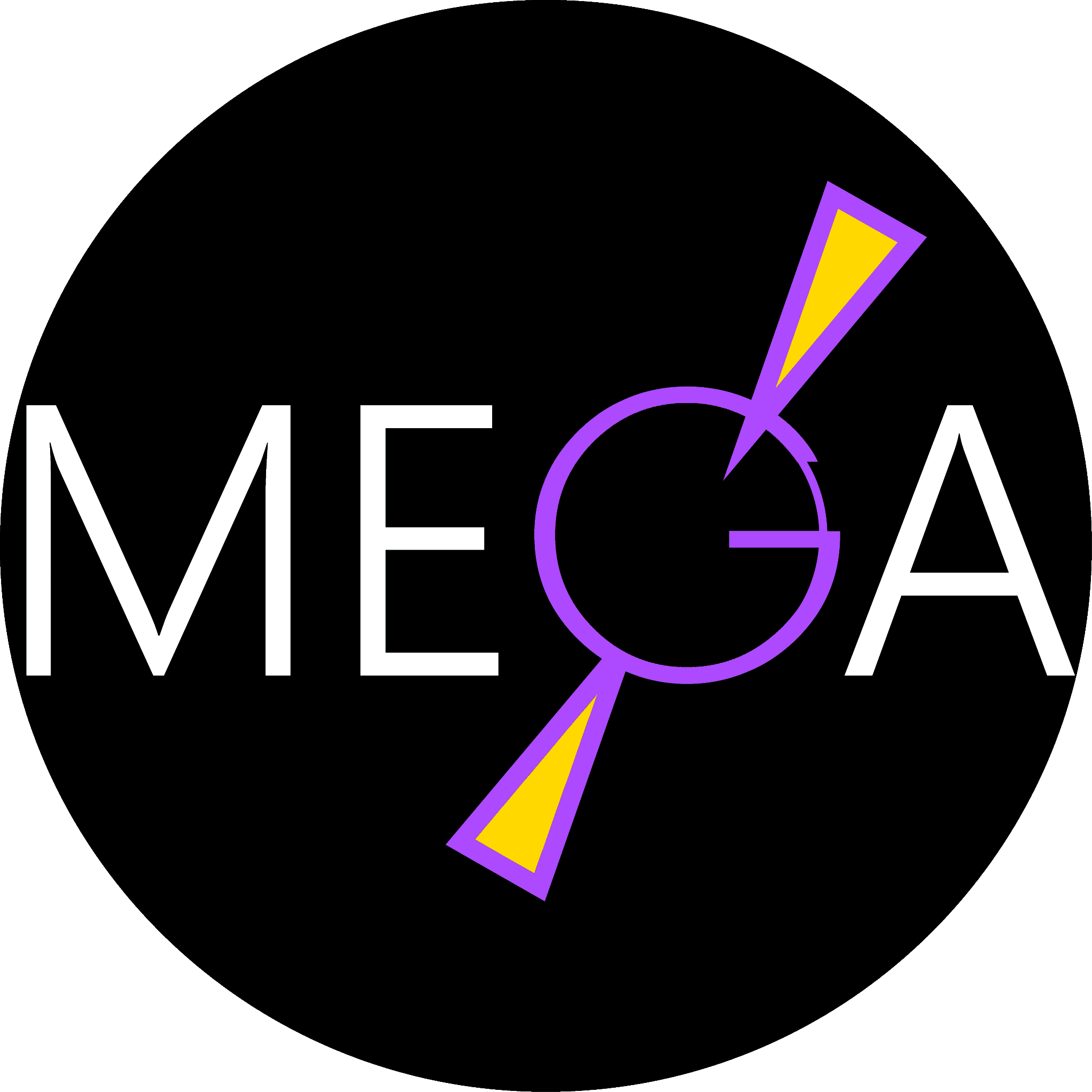 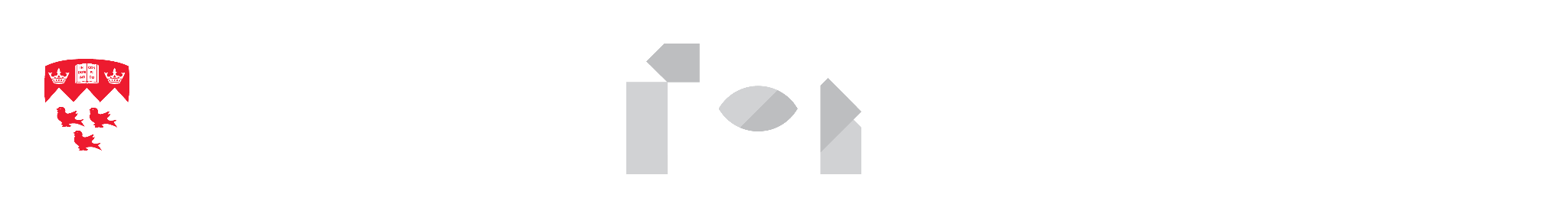 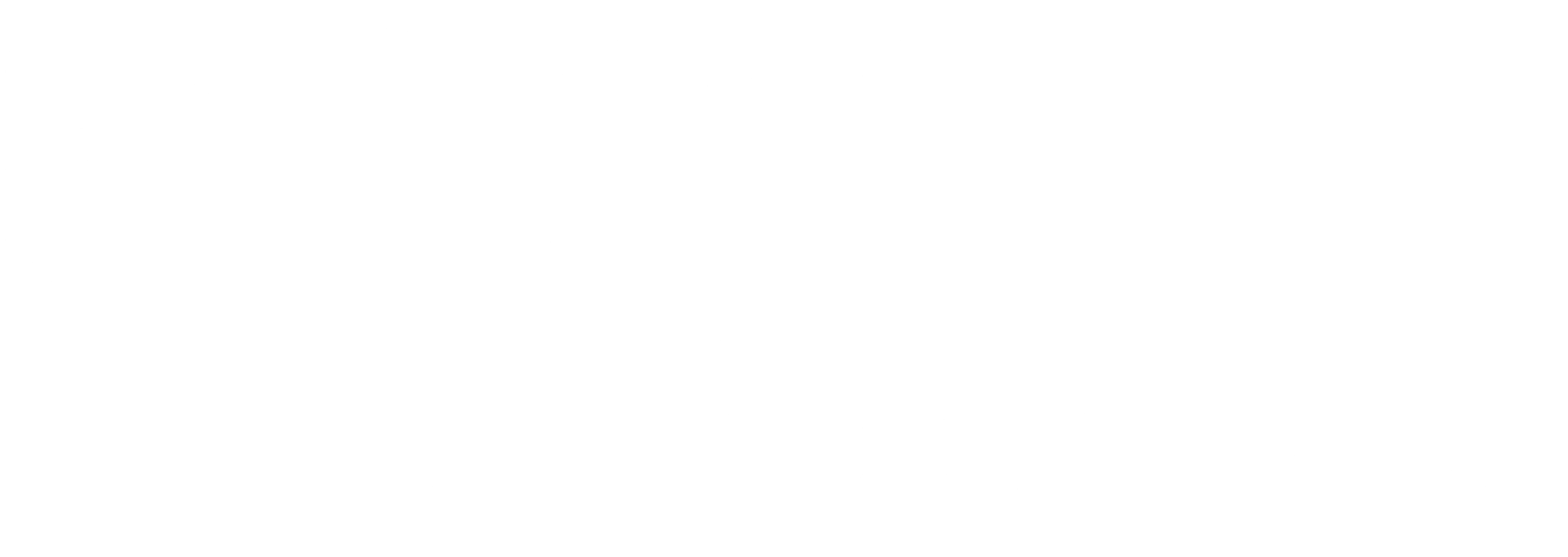 1
NEW MWL RESULTS!



EHT MWL Science 
Working Group et al., 2024 
(submitted)
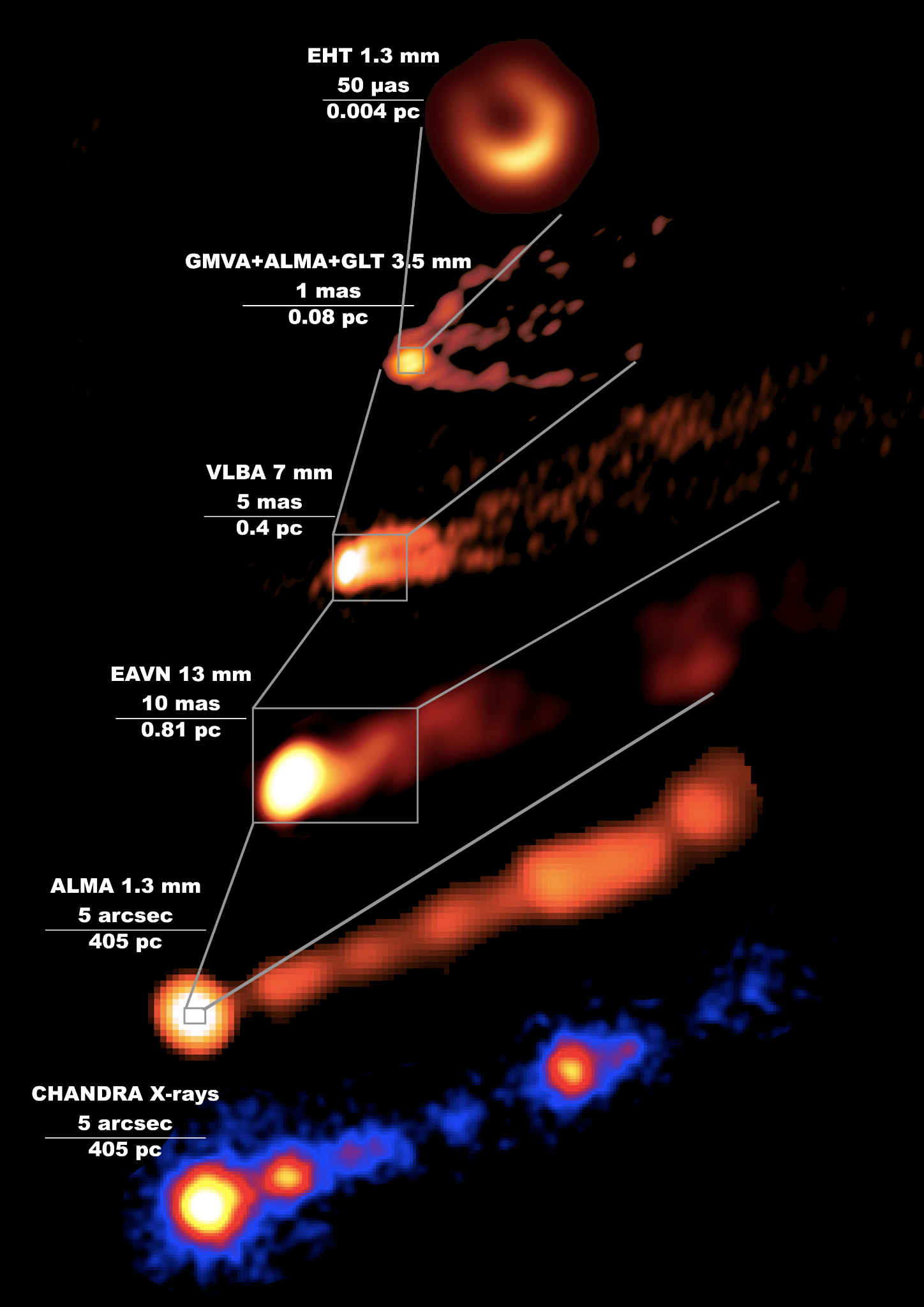 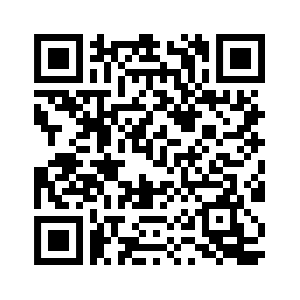 Nuclear emission is optically thin at radio/sub-mm and X-ray!


Together, they tell us about
the accretion flow and the jet
2
[Speaker Notes: EHT is also complemented by multi-wavelength observations, in particular at high energies, since…
Example here, from very recently released work that I’m involved with…
Emphasize OOM scales (spans 6 OOM in size)
Benefits – across radio and X-ray, seeing emission from jet base and/or inner accretion flow, allows us to disentangle where emission is coming from]
EHT ETHER Sample
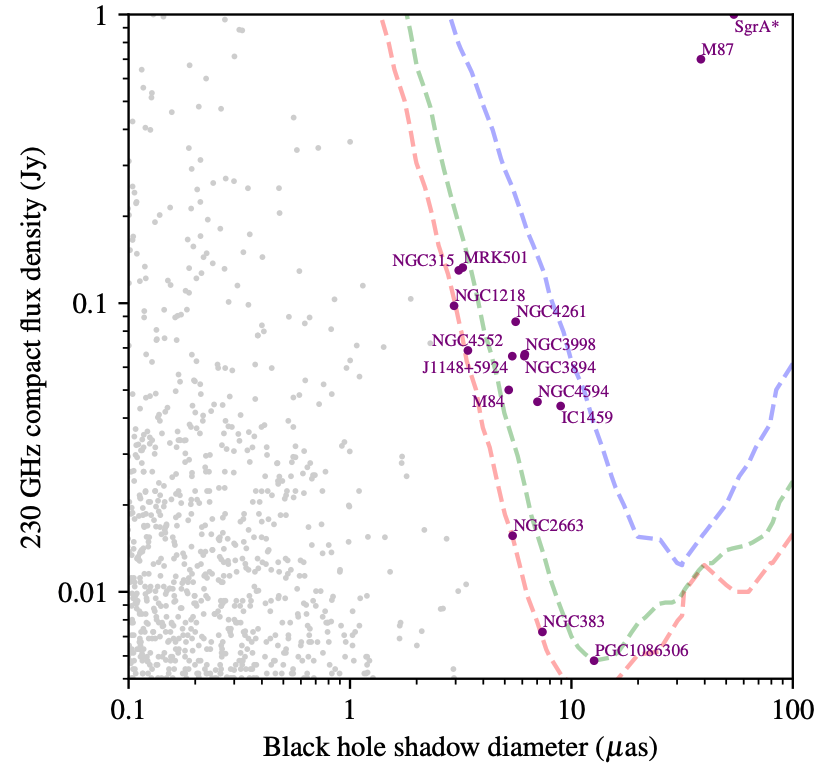 IC 1459
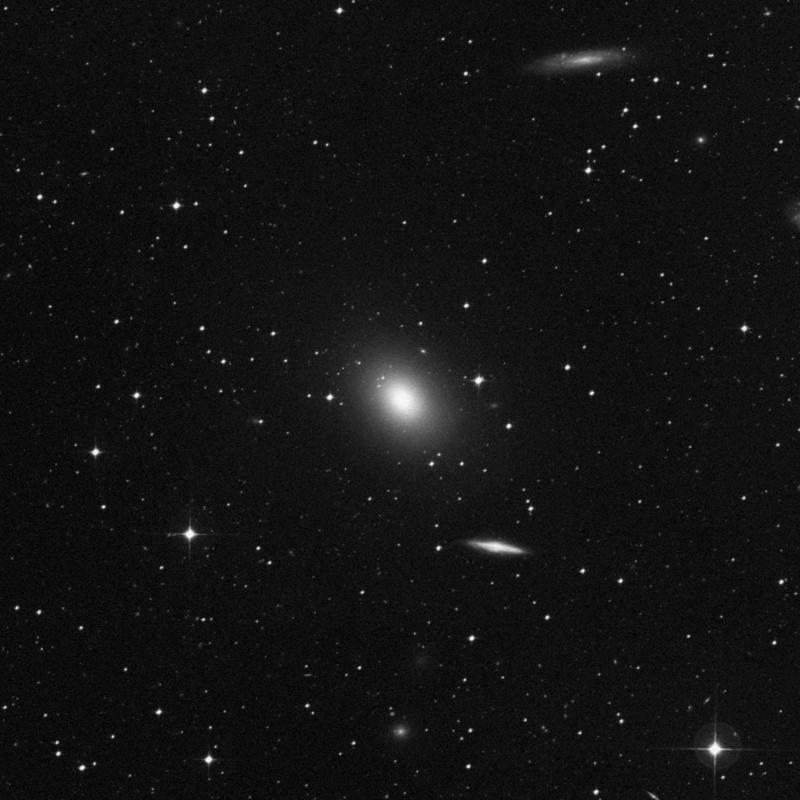 NGC4594
IC1459
Adapted from Johnson et al. 2023
3
SMBH Shadow resolved
      SMBH Spin resolved
      SMBH Mass resolved
      Above mass threshold
[Speaker Notes: Now, EHT is asking the question, what’s next?
Plot axes (apparent ring size vs EHT flux) -> M87 & SgrA* are most obvious choices (brightest and biggest) -> purple points]
Sombrero
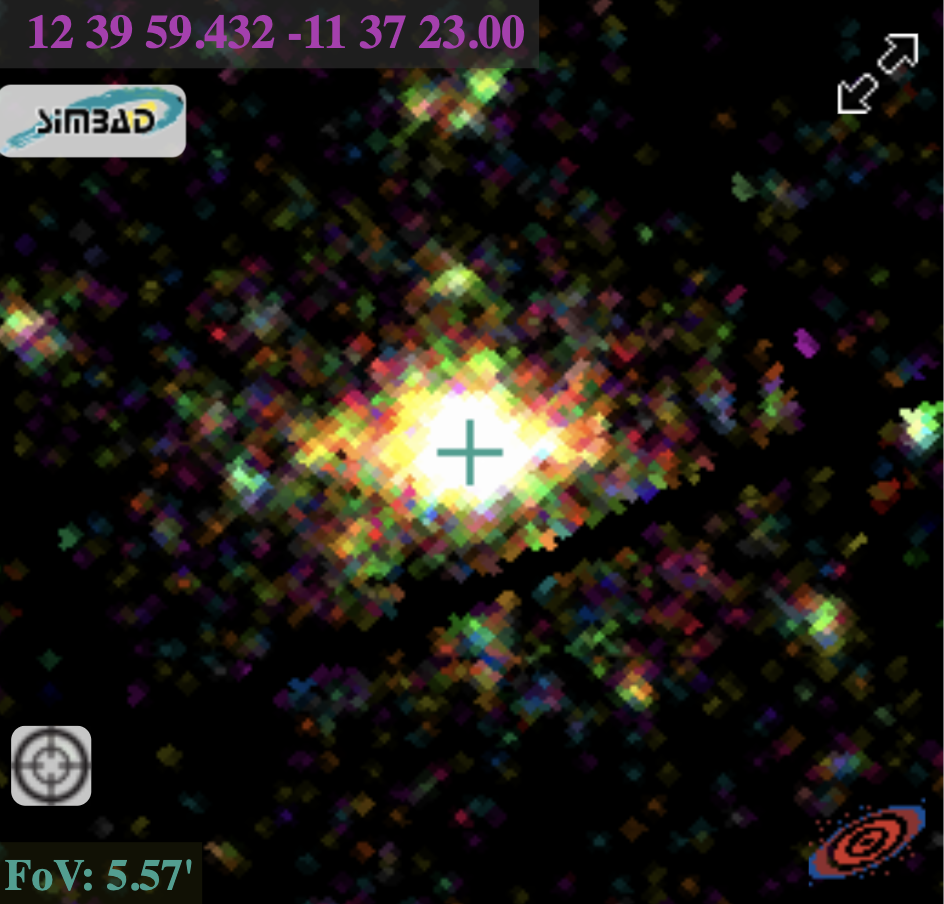 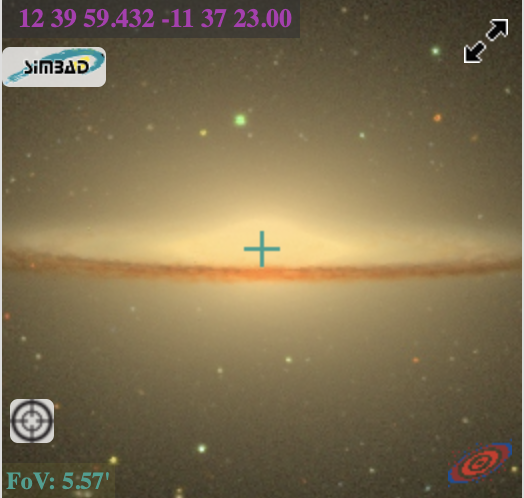 EHT ETHER “Gold Sample”
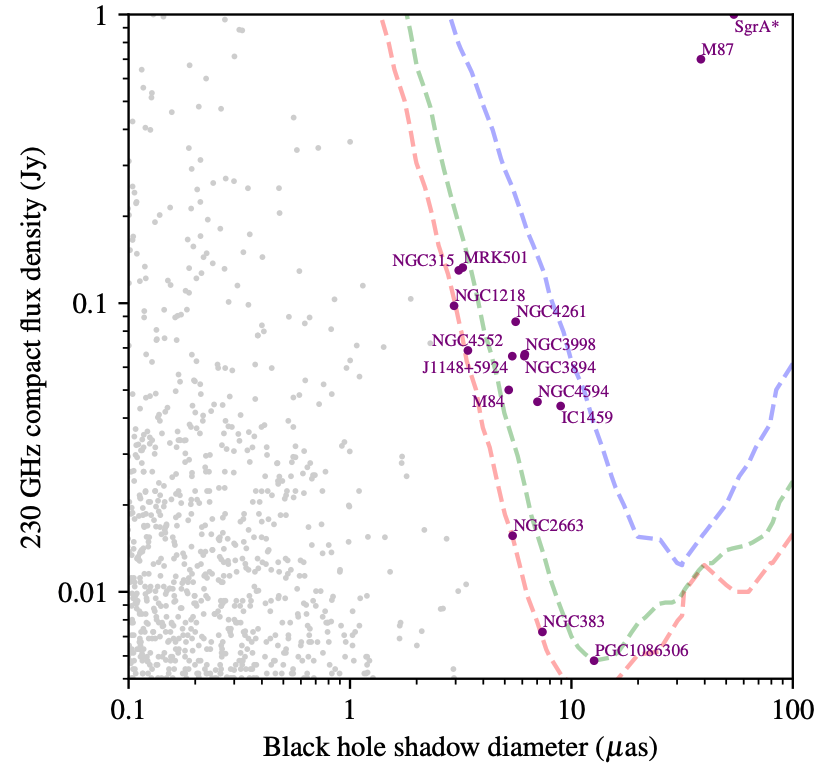 SMBH Shadow resolved
      SMBH Spin resolved
      SMBH Mass resolved
      Above mass threshold
MBH = 6.3 x 108 Msun
Ring size = 7.0 μas
IC 1459
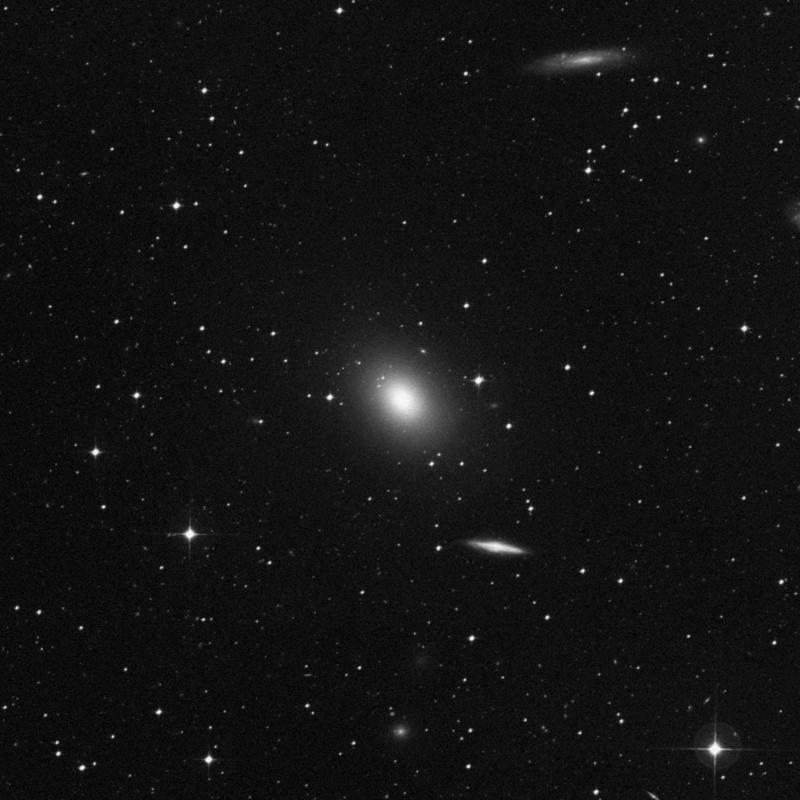 FoV: 5.57’
FoV: 5.57’
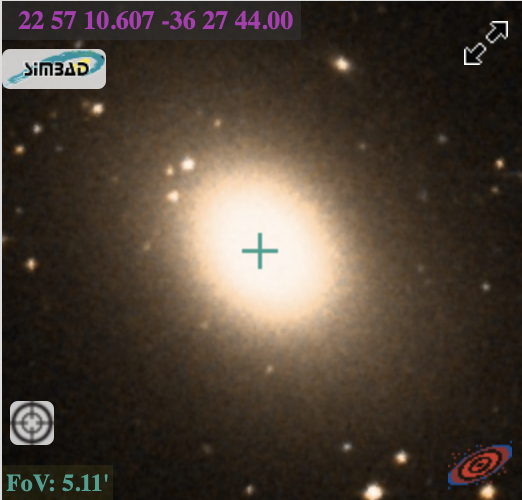 IC1459
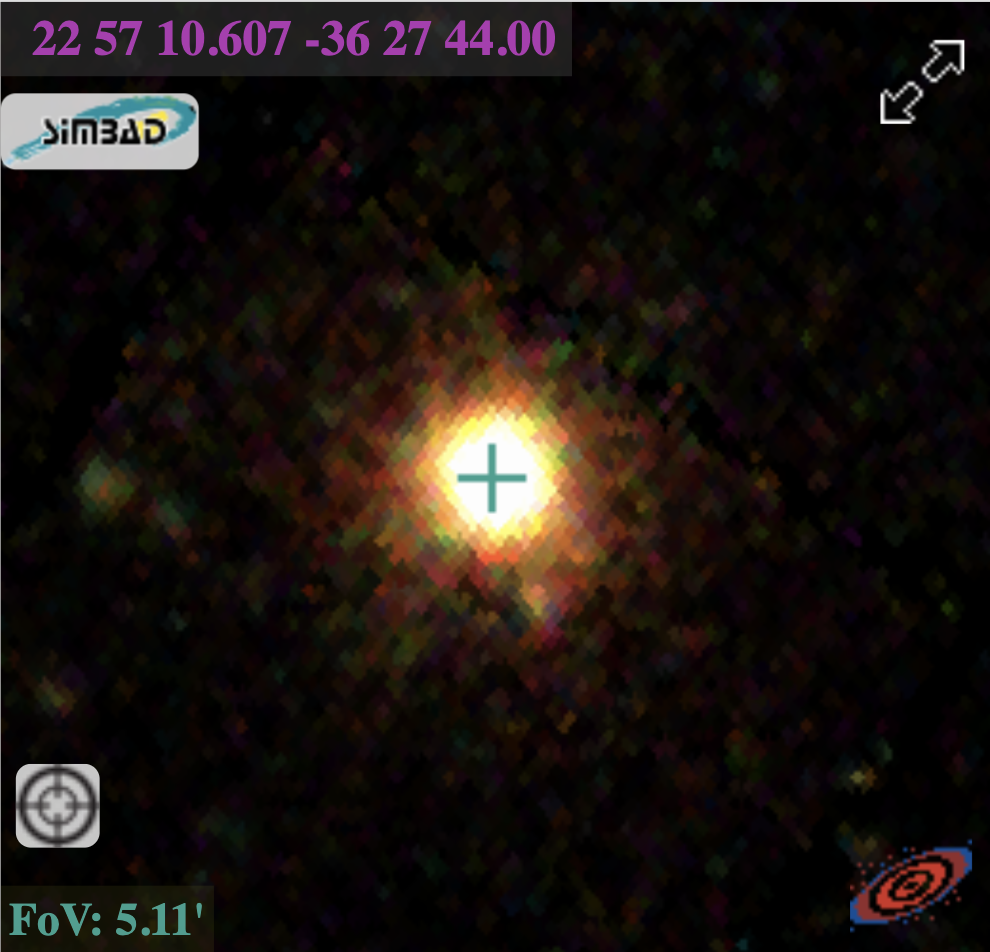 NGC4594
IC1459
MBH: 2.5 x 109 Msun
Ring size : 8.9 μas
FoV: 5.11’
FoV: 5.11’
Adapted from Johnson et al. 2023
Optical (SDSS)
X-ray (XMM)
4
SMBH Shadow resolved
      SMBH Spin resolved
      SMBH Mass resolved
      Above mass threshold
[Speaker Notes: X-ray and optical -> MBH -> ring size (just below current EHT resolution) w/future additional detectors they could be resolved -> low luminosity agn
https://science.nrao.edu/science/highlights/fy2014-1/detailed-imaging-of-the-sombrero-galaxy-jet
Sombrero SMBH mass estimated dynamically (from stellar motions)
IC1459 ring uncertainty ~ 1.5 mas, Sombrero ~ 0.5 mas]
Low Luminosity AGN in X-ray
Bipolar Jets/outflows
Very common! ~⅓ of nearby galaxies
fEdd ≲ 0.001
No Broad Line Region, radio loud
SMBH
~5 Rg
~100 Rg
> 103-4 Rg
“Thin” Truncated Outer Disk
Radiatively Inefficient Accretion Flow (RIAF)
warm (~106 K) corona*
+ hot (~109 K) corona
5
[Speaker Notes: In the X-ray, we think that …
Add length scales for thin disk thickness (, jet size, 
Note: instead of a warm corona, some people think hot corona emission reflecting off the accretion flow could suffice]
Low Luminosity AGN in X-ray
Bipolar Jets/outflows
How to model X-ray:
Warm corona/hot ISM (?) = thermal gas (blackbody)
Hot corona = Inverse Compton (power law)
Jets = synchrotron (power law)
SMBH
~5 Rg
~100 Rg
> 103-4 Rg
“Thin” Truncated Outer Disk
Radiatively Inefficient Accretion Flow (RIAF)
warm (~106 K) corona*
+ hot (~109 K) corona
6
[Speaker Notes: In the X-ray, we think that …
Add length scales for thin disk thickness (, jet size, 
Note: instead of a warm corona, some people think hot corona emission reflecting off the accretion flow could suffice]
Soft and Hard X-ray LLAGN Observations
NICER: Soft (0.2 - 12 keV) Non-Imaging, 5’ FOV

Observations: 
~ 5 months monitoring
Fitting:
Model: tbabs*(ztbabs*power law + mekal)
Background: Joint source-background modeling w/SCORPEON 
Fluxes: 0.3 - 8 keV
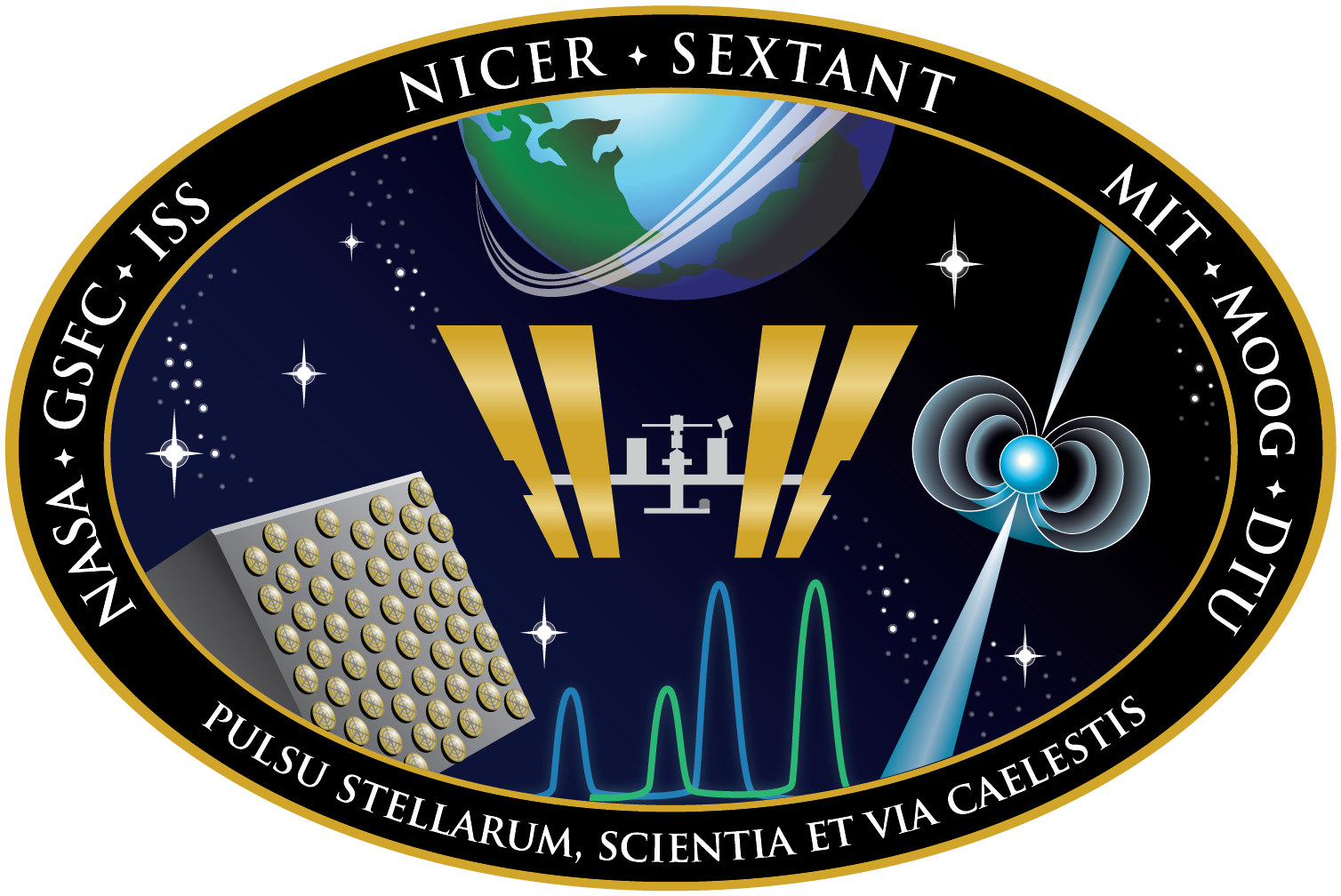 Sombrero
SCORPEON Settings:
‘script’ joint fit mode
If reduced C-statistic ≳ 1.3, thaw:
Cosmic ray bkg
Constant non-X-ray bkg
Solar Wind Charge Exchange Lines (O K & O VII)
Freeze any parameters w/ unconstrained uncertainties and refit
7
[Speaker Notes: For this project, we conducted the first soft x-ray monitoring campaign of these targets to characterize their X-ray emission and variability

tbabs * (ztbabs * powerlaw + mekal)
Mention that absorption has a contribution from our galactic line of sight as well as intrinsic absorption in the target galaxy]
Swift (XRT): Soft (0.2 - 10 keV), 
18’’ resolution, ~24’ FOV

Observations: 
1x ~ 1 ks / target
Fitting:
Background: Separate extraction region
Fluxes: 0.3 -5 keV
NuSTAR: Hard (3 - 79 keV), 
18’’ resolution, ~10’ FOV

Observations: 
1x ~ 20 ks / target, FPMA + FPMB
Fitting:
Background: 50’’ (source), 110’’ (background)
Fluxes: 3 - 20 keV
Soft and Hard X-ray LLAGN Observations
Sombrero
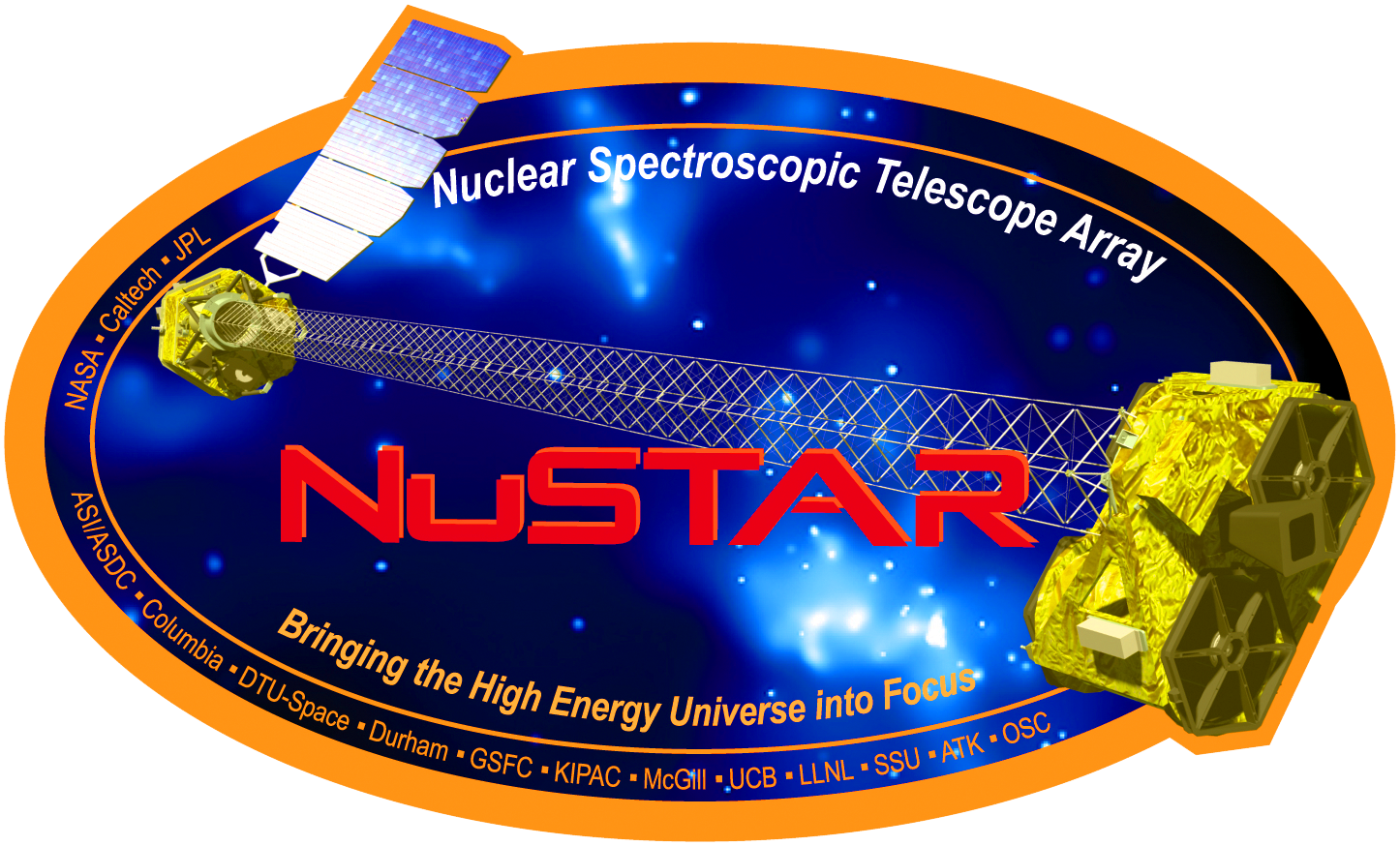 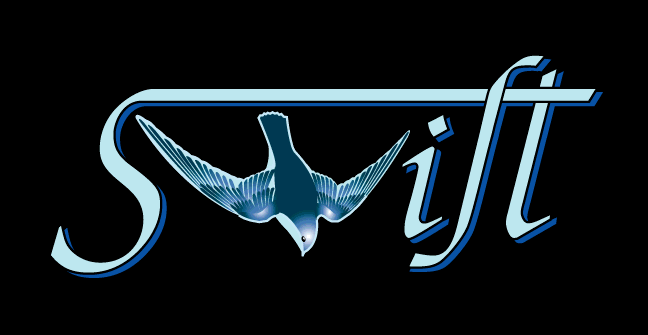 Joint Fit: const*tbabs*(ztbabs*broken power law + mekal)
8
[Speaker Notes: For this project, we conducted the first soft x-ray monitoring campaign of these targets to characterize their X-ray emission and variability

tbabs * (ztbabs * powerlaw + mekal)
Mention that absorption has a contribution from our galactic line of sight as well as intrinsic absorption in the target galaxy]
Soft and Hard X-ray Spectra (Sombrero)
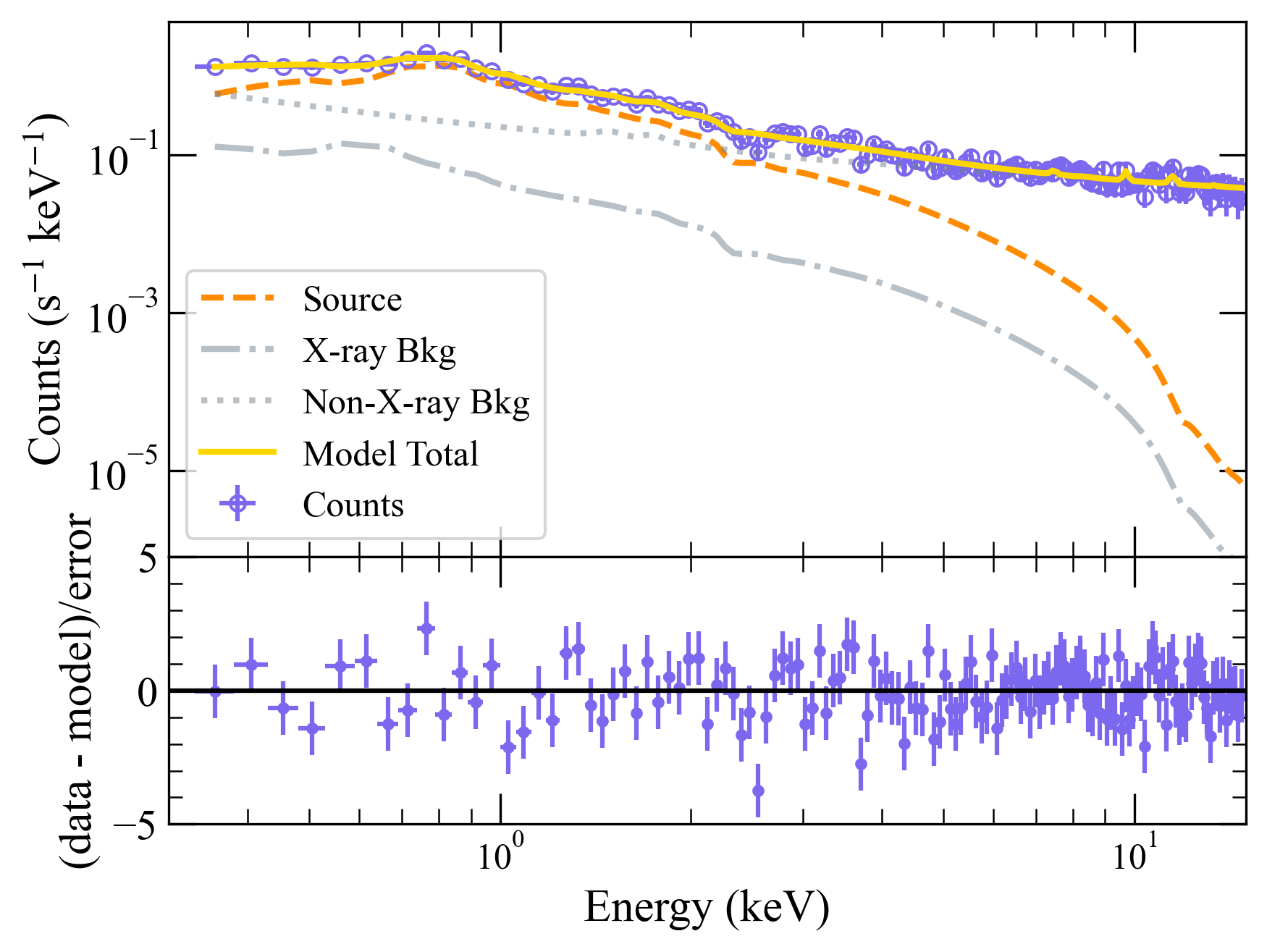 NICER
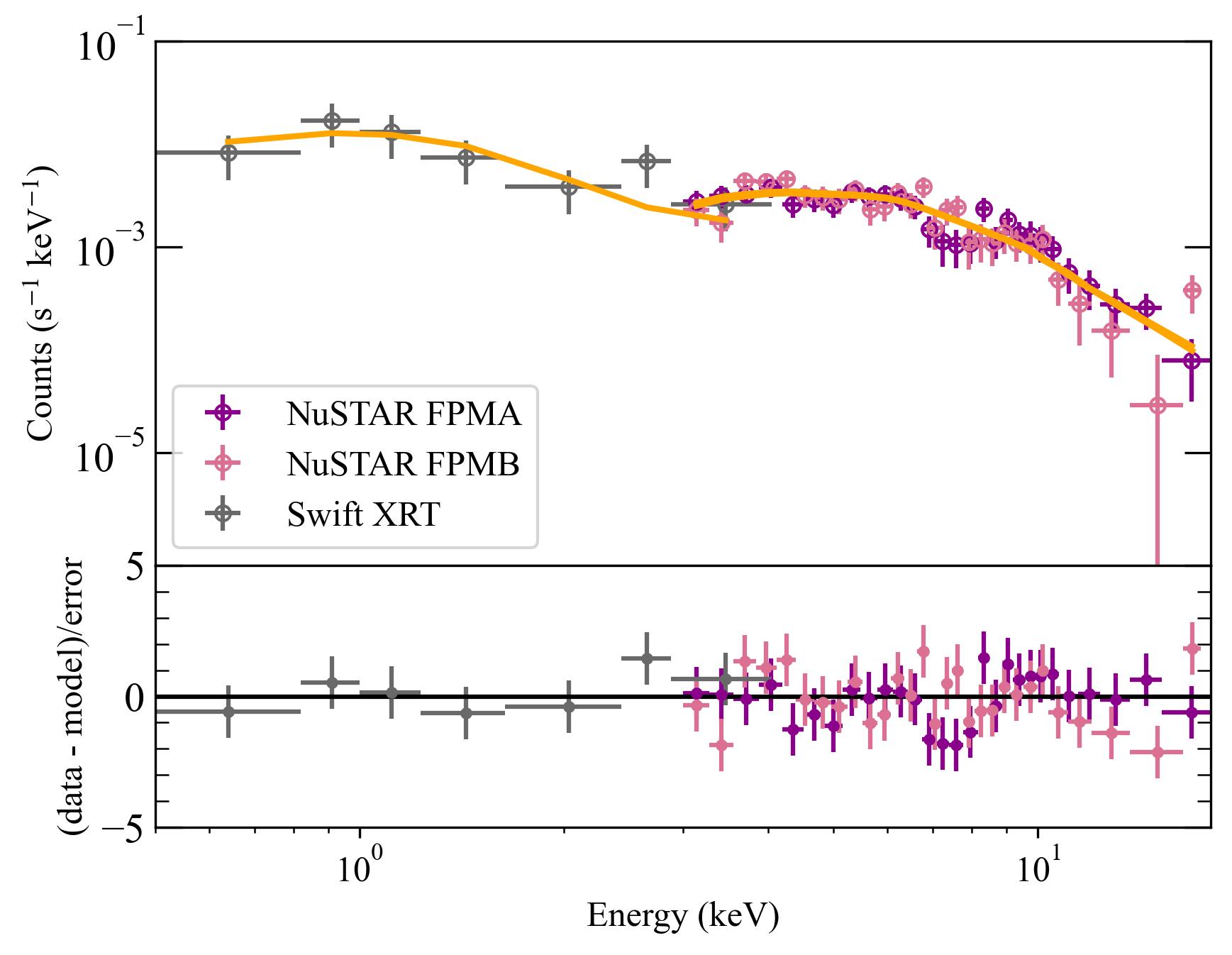 Swift+NuSTAR
(Bkg.+source)
(Bkg. subtracted)
Red. Cstat. ~ 0.98
Red. Cstat. ~ 0.98
Power Law + Blackbody: Dominates @ < 2 keV 
Non-X-ray Background: Dominates @ > 2 keV
Broken Power Law + Blackbody: Pre-break slope 1.6, post-break 2.9, break @ ~6 keV
9
NICER Soft X-ray Light Curves
Sombrero
IC1459
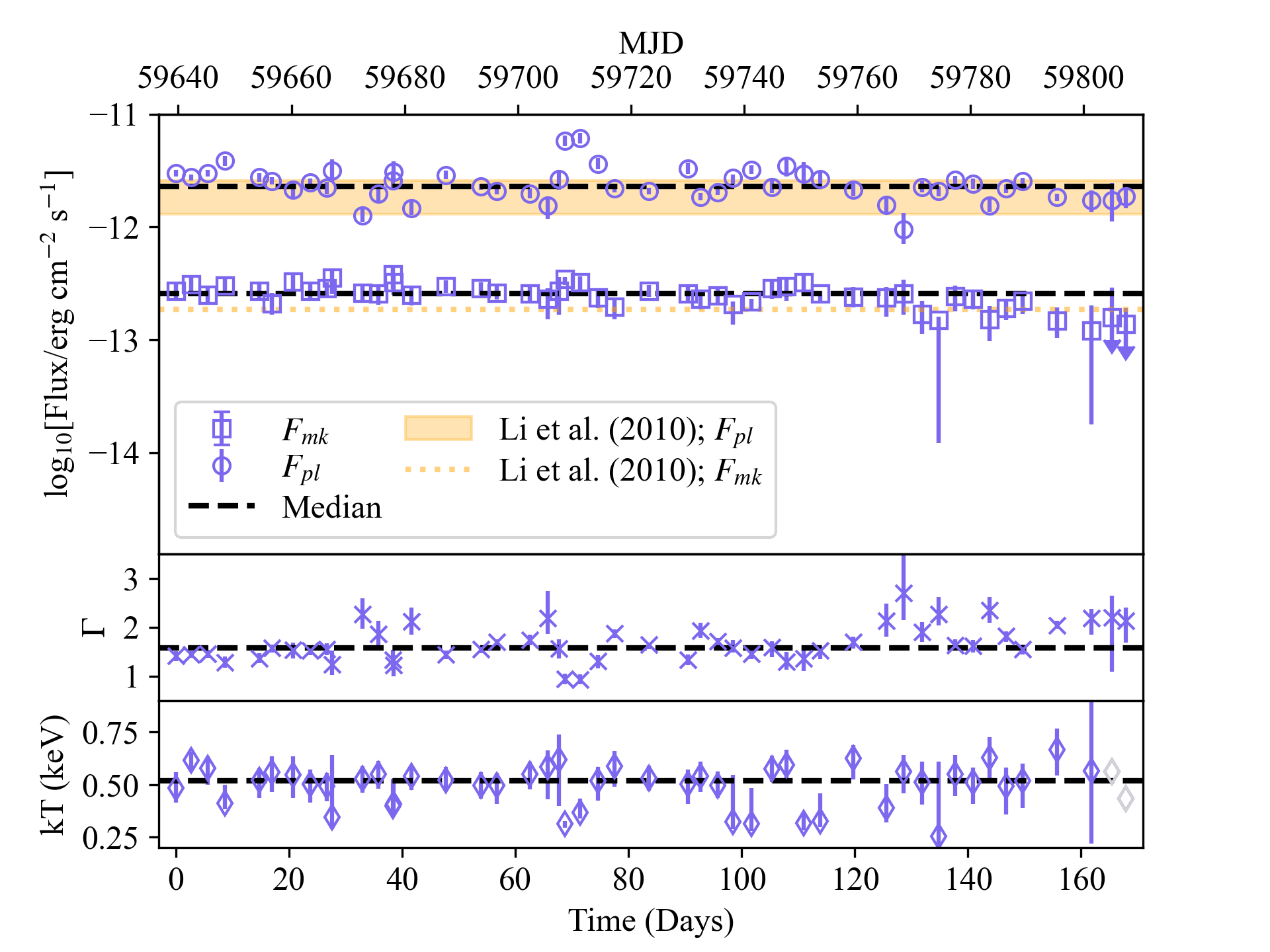 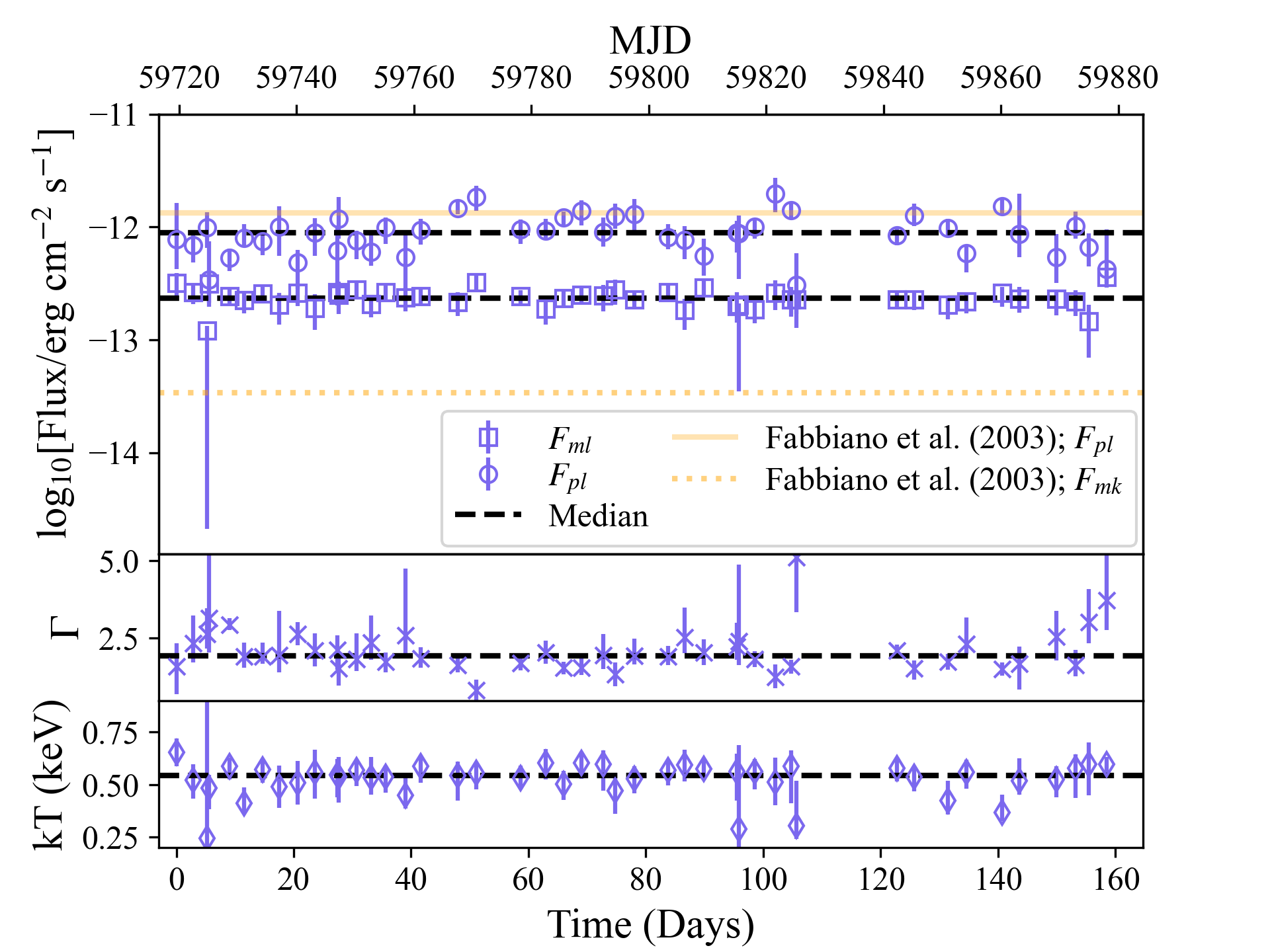 05-20 – 10-29 (2022)
Slightly fainter than Sombrero, uncertainties too large for detailed variability study
10
[Speaker Notes: Don’t discuss lightcurve yet, first just mention these are lightcurves and IC459 is going to be ignored for now]
NICER Soft X-ray Light Curves
Power Law: 
Sometimes brighter than historical Chandra obs.
Flux variable by up to factor of 6, significant excess variance
Aperiodic, ~ week timescale (corresponds to ~80rg )
Blackbody: 
Roughly constant
T ~ 5 x 106 K (warm)
Sombrero
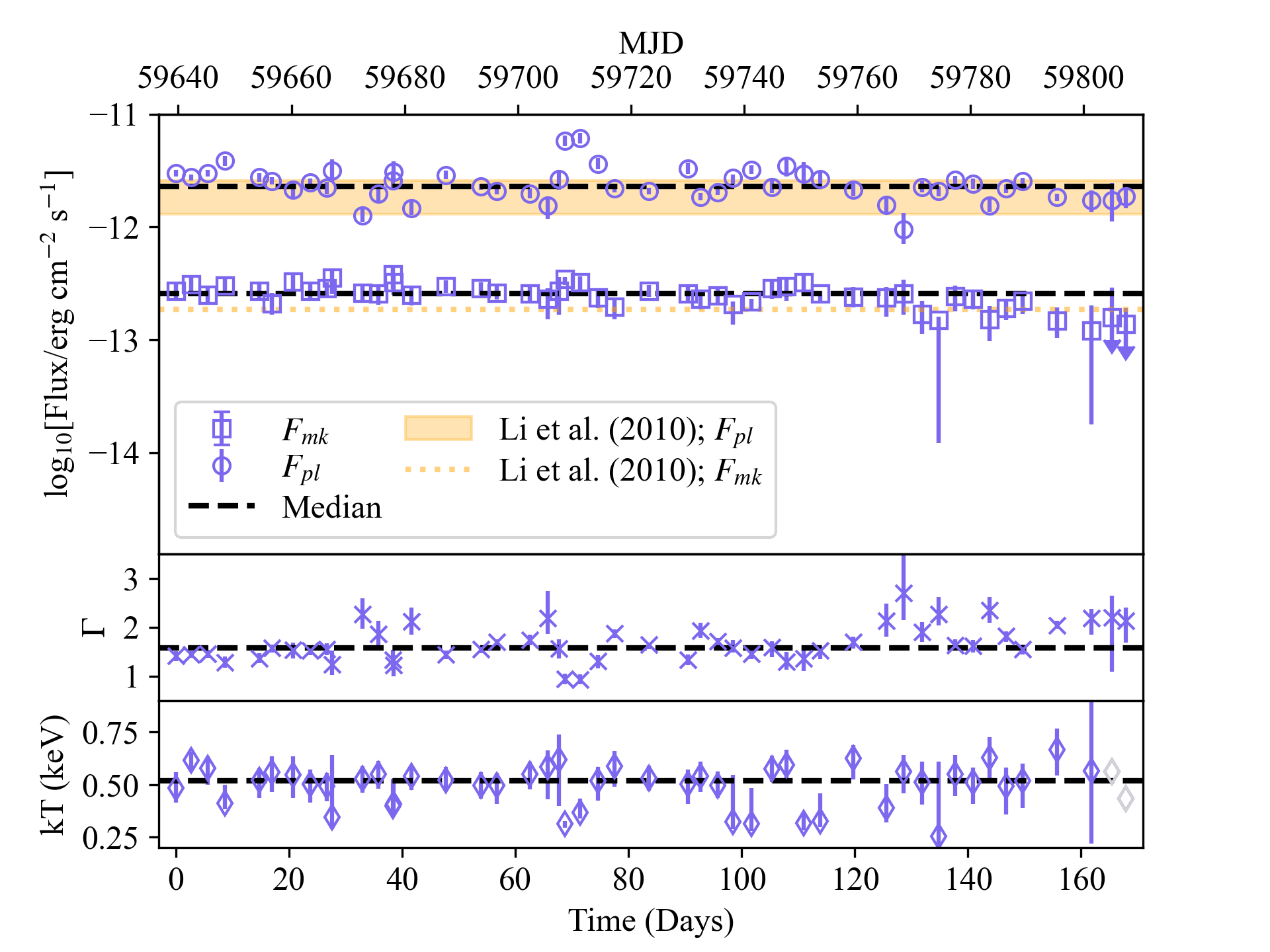 11
NICER Soft X-ray Light Curves
Sombrero
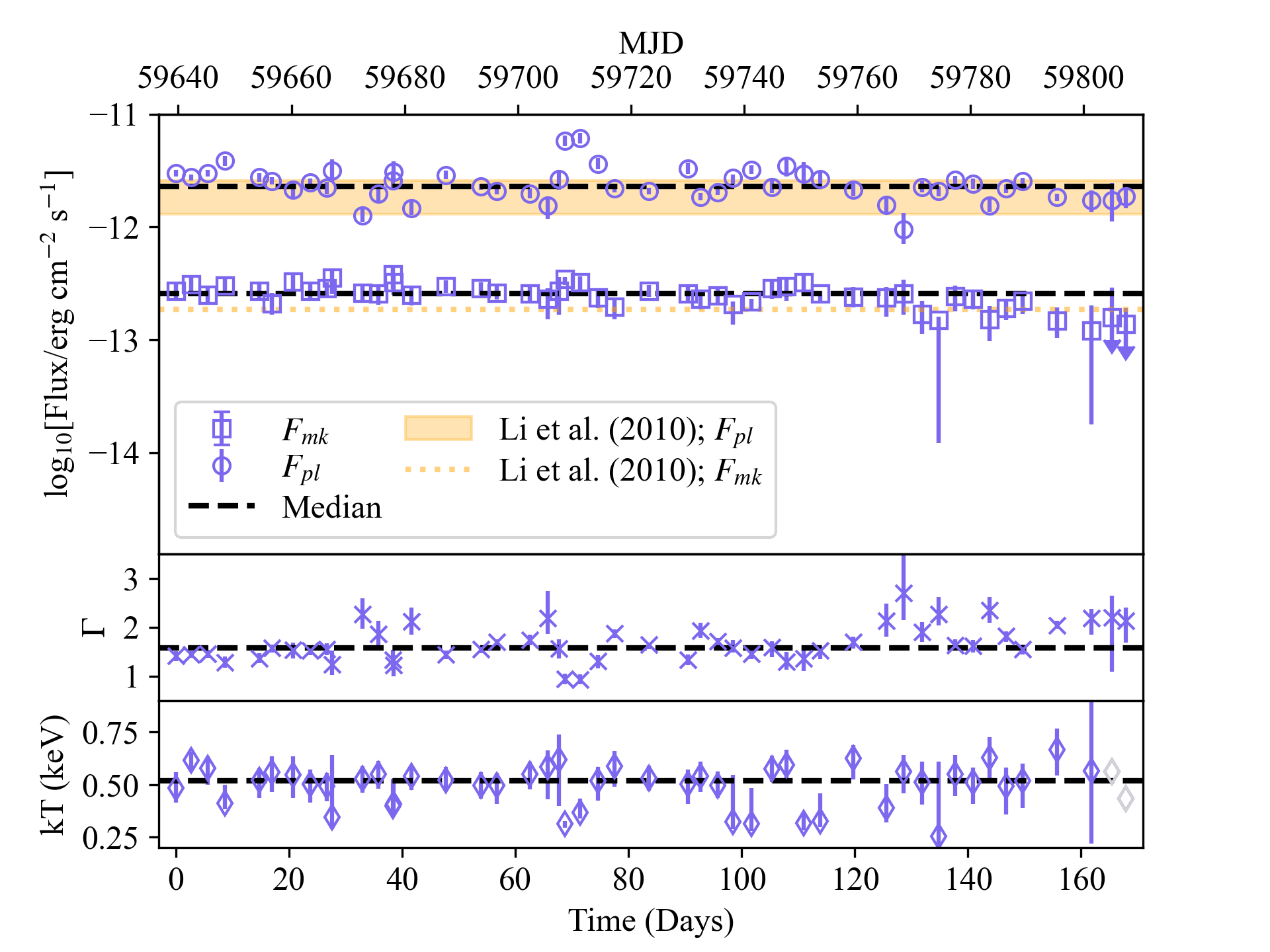 Power Law: 
Slope ~ 1.5 - 2.5, typical of RIAF or jet
Slope and flux/luminosity anti-correlated
12
Power Law Flux-Photon Index Anti-Correlation
Sombrero
“Harder when brighter”
(RIAF, optically thin regime)
More luminosity
 
more accreted material

more compton scatterings

more hard X-ray photons

(e.g., Gu & Cao 2009,  
Younes et al. 2011, 
Niu et al. 2023)
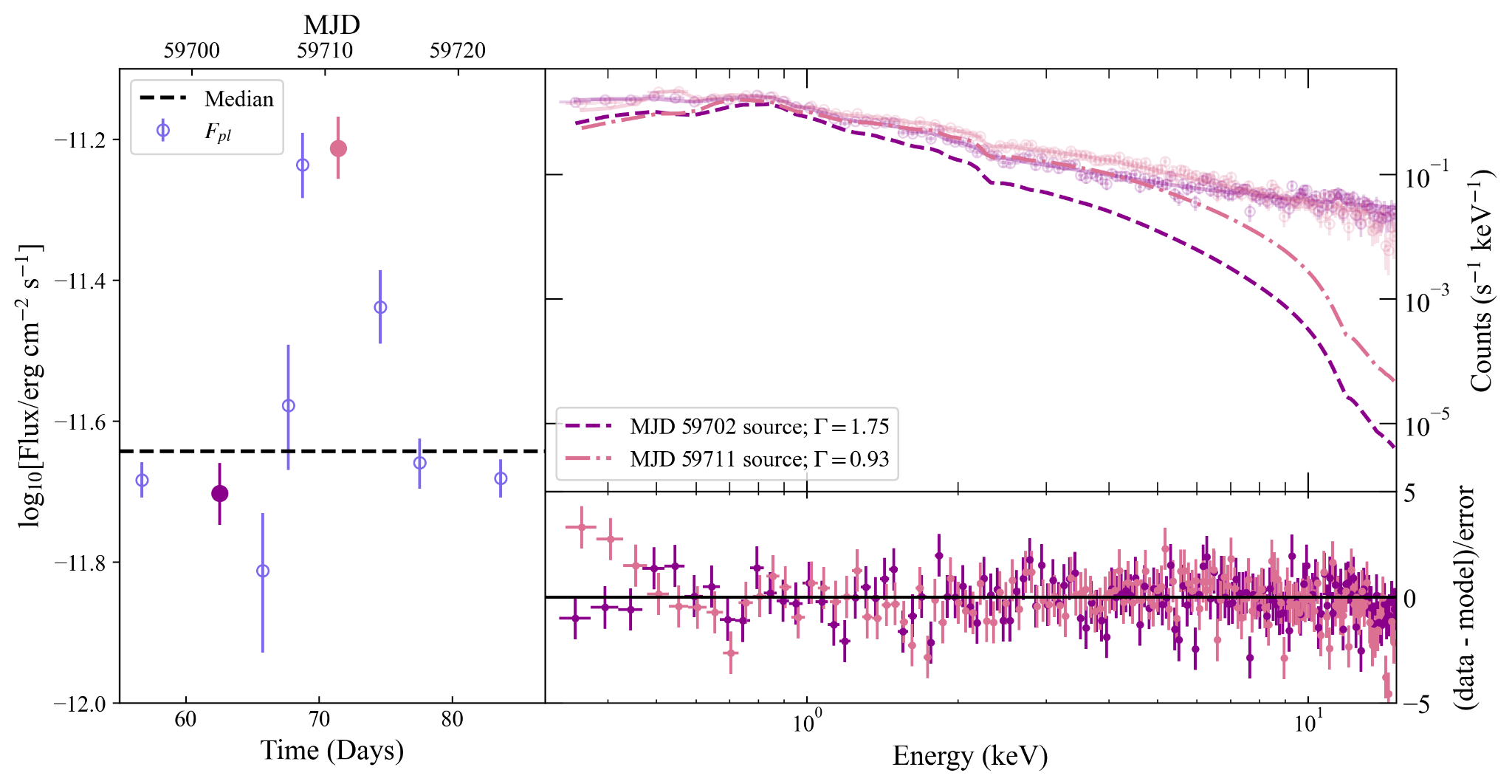 13
Interpretation
X-ray flux-Photon Index anti-correlation explainable by a RIAF.
NuSTAR power law spectral break → synchrotron / inverse compton transition?
Sombrero aperiodic soft X-ray variability is > previous obs.
Variability timescale corresponds to 10s of rg from central SMBH, likely within RIAF.
Highly recommend Sombrero for further multi-wavelength obs.

Publication coming soon to an arxiv near you!
14
[Speaker Notes: For broad spectral modeling, there are degeneracies between models that only consider radio/sub-mm emission, and X-ray can break those degeneracies to tell us what physical scenario produced the emission we’re seeing. This is especially important when interpreting EHT observations, since the EHT frequency happens to fall very very close to where emission transitions from being jet to accretion dominated. So, we want to have as much information as possible to inform our model and tell us whether EHT is really seeing the jet base or the accretion flow (or both). 
In this SED for Sombrero, I’ve added the luminosity range found from the NICER lightcurve, as well as the hard X-ray luminosity measured by NICER – I’d like to emphasize that the NICER range covers quite a bit more than what Chandra has seen. Often, we use data spanning several decades and combine it all together in one SED model, but the variability seen throughout the NICER campaign indicates that we should try to do time-resolved SED modeling to account for changes in the flux and improve model accuracy.]
What’s Next?
More modeling!
Accretion + jet models for broad (radio to x-ray) spectrum w/updated data 
Time-resolved SED models to address variability
More observations!
Quasi-simultaneous soft/hard X-ray monitoring, longer hard X-ray exposures
NuSTAR+NICER 2025 Accepted (PI: N. M. Ford)
Coordinated sub-mm/radio observations
Existing quasi-simultaneous multi-wavelength data from other instruments: 
Fermi, Swift, eROSITA, TESS, …
15
[Speaker Notes: For broad spectral modeling, there are degeneracies between models that only consider radio/sub-mm emission, and X-ray can break those degeneracies to tell us what physical scenario produced the emission we’re seeing. This is especially important when interpreting EHT observations, since the EHT frequency happens to fall very very close to where emission transitions from being jet to accretion dominated. So, we want to have as much information as possible to inform our model and tell us whether EHT is really seeing the jet base or the accretion flow (or both). 
In this SED for Sombrero, I’ve added the luminosity range found from the NICER lightcurve, as well as the hard X-ray luminosity measured by NICER – I’d like to emphasize that the NICER range covers quite a bit more than what Chandra has seen. Often, we use data spanning several decades and combine it all together in one SED model, but the variability seen throughout the NICER campaign indicates that we should try to do time-resolved SED modeling to account for changes in the flux and improve model accuracy.]
Backup Slides
16
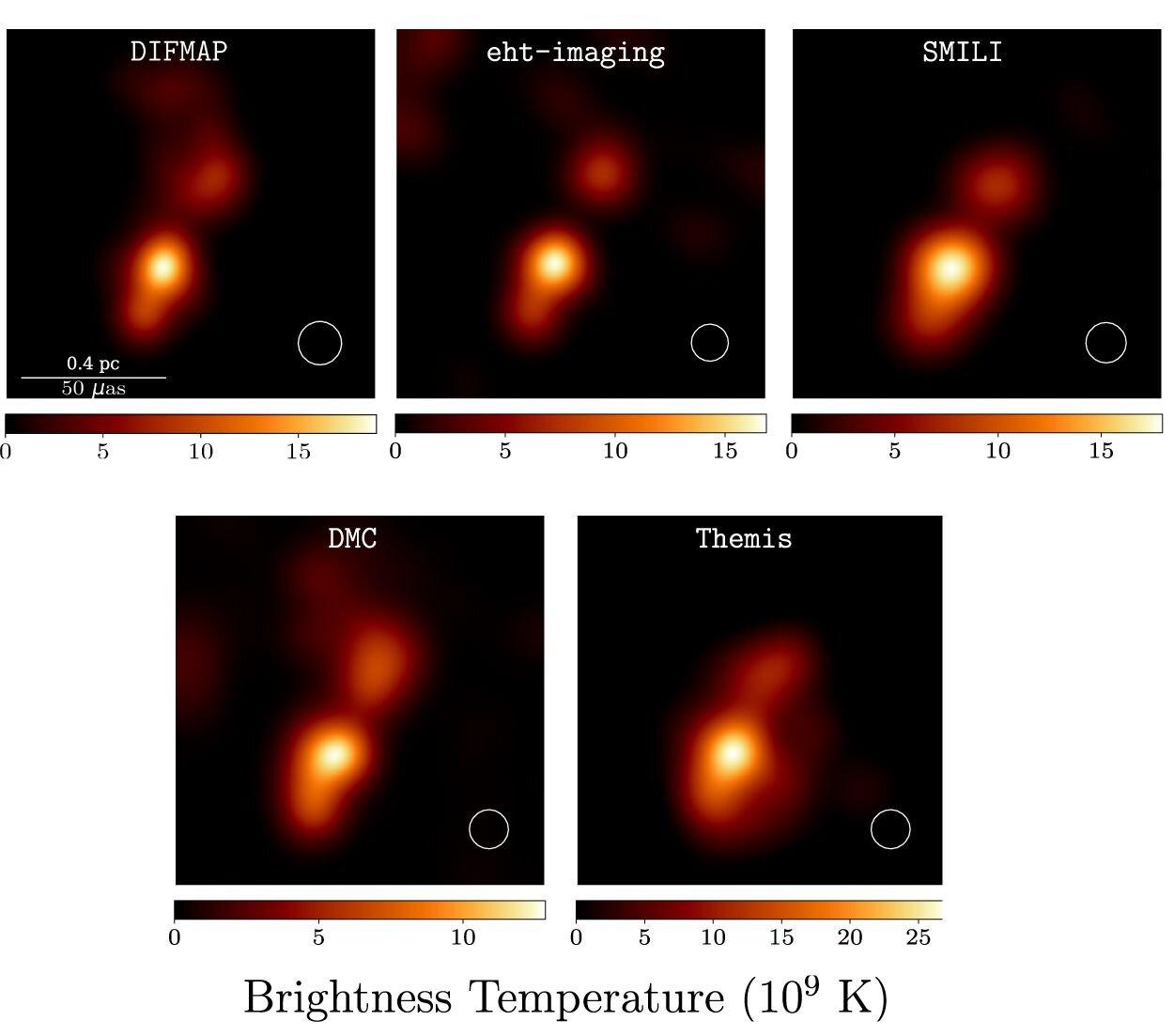 NRAO530
J1924–2914
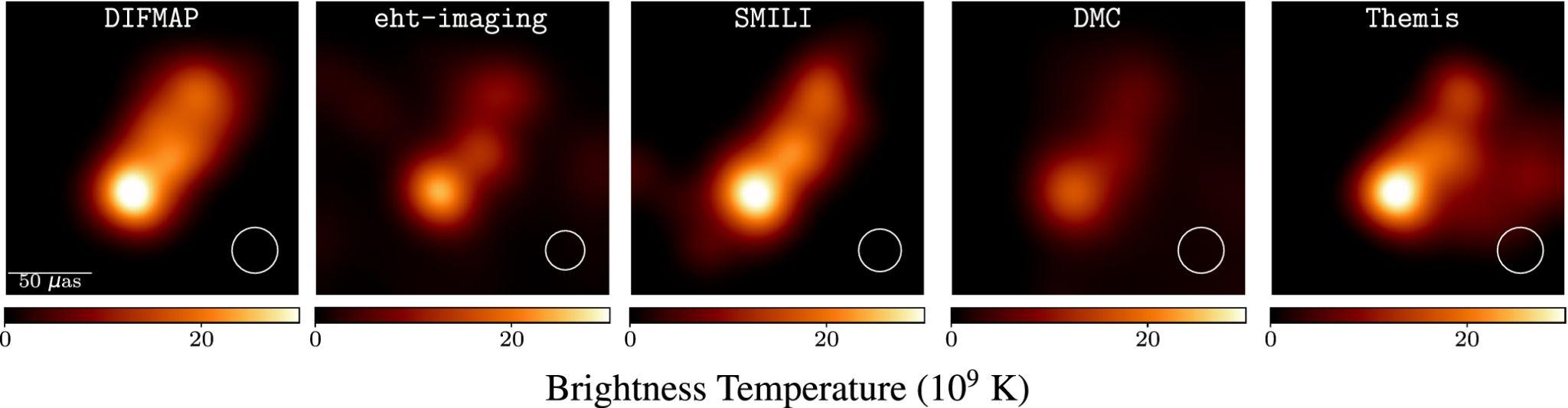 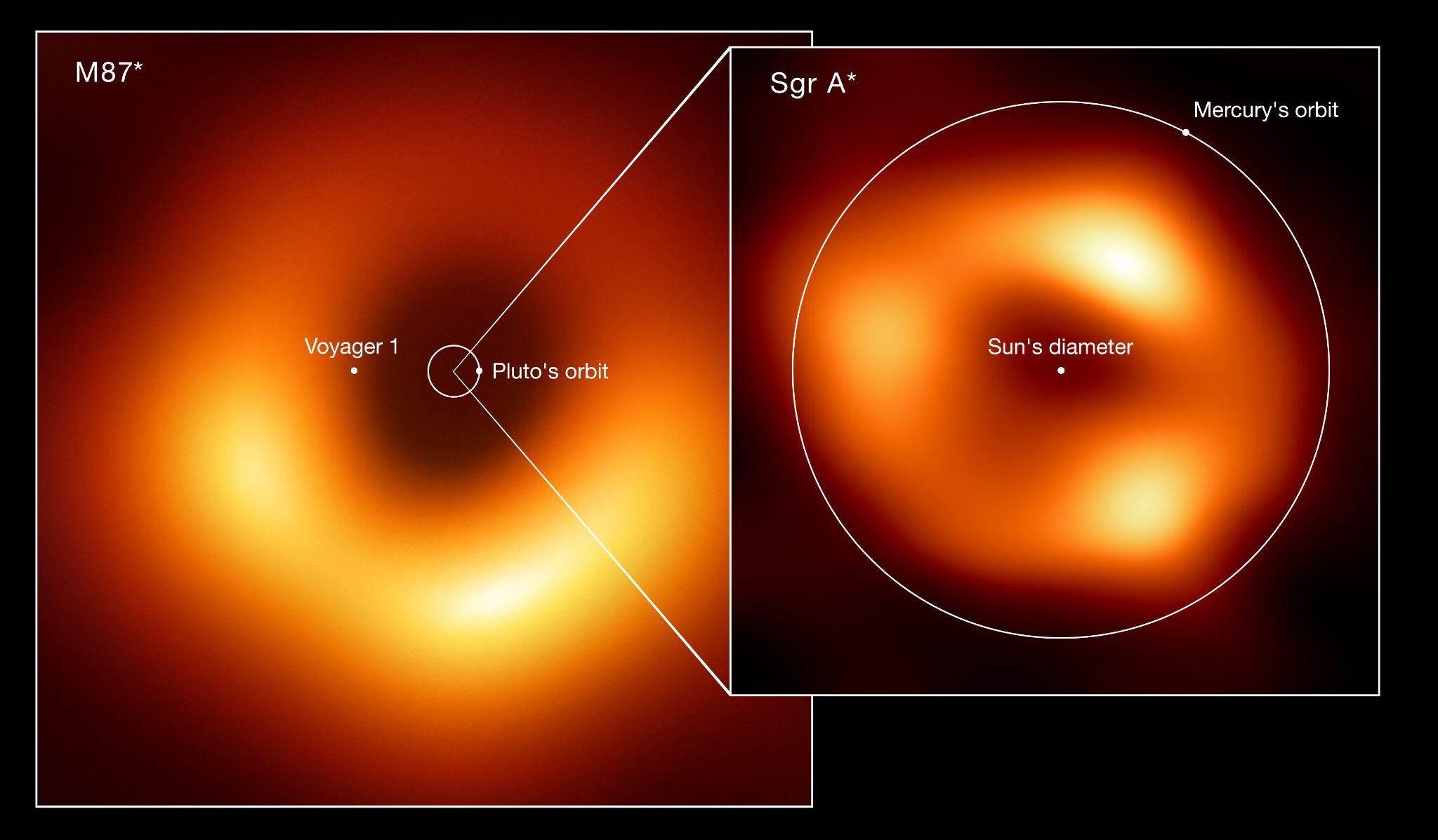 M87*
Sgr A*
Issaoun et al., 2022
Jorstad et al., 2023
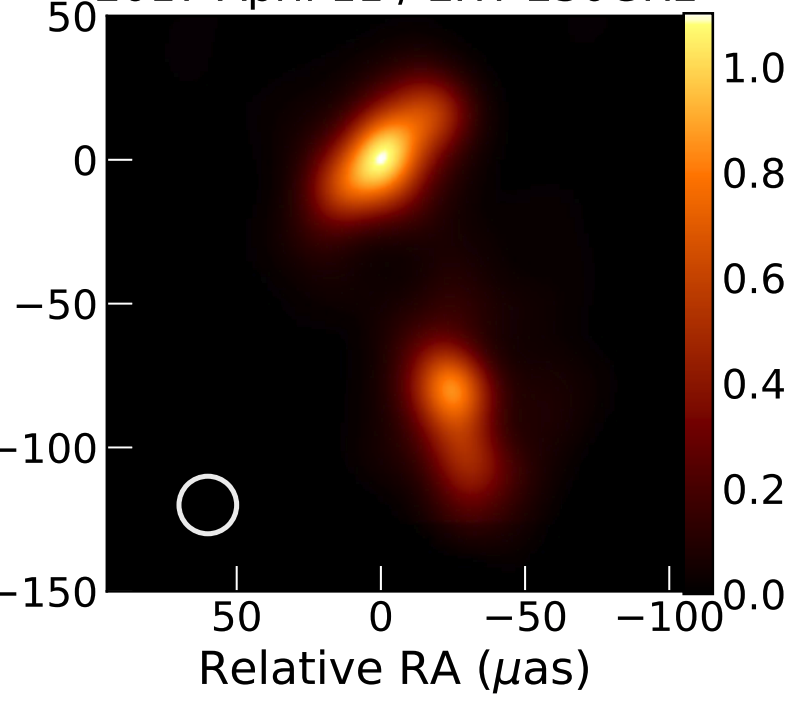 3C279
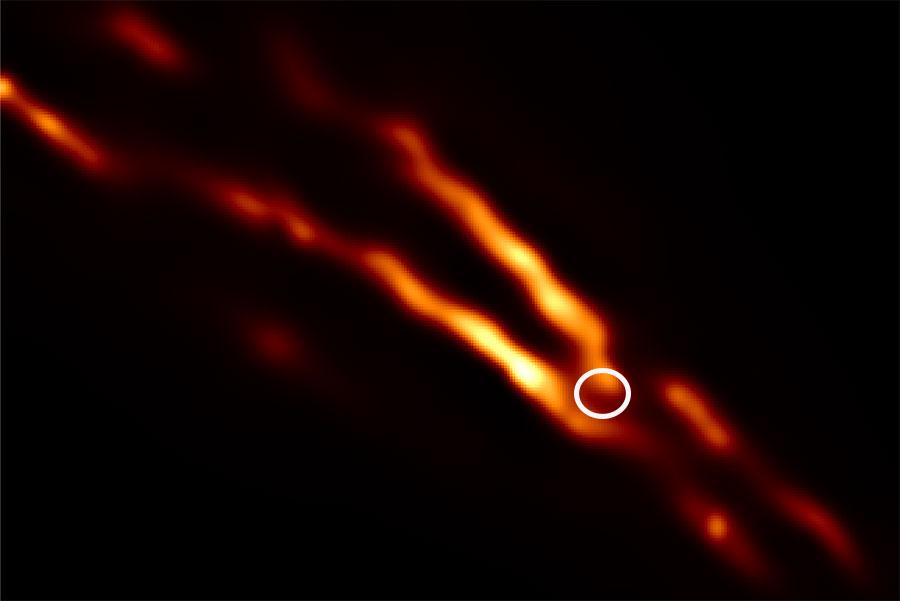 CenA
Janssen et al., 2021
Kim et al., 2020
17
[Speaker Notes: “We’re more than just donuts!”
Here are some other images EHT has released for AGN that are slightly smaller and/or further away
https://eventhorizontelescope.org/array
3C279 elongated core region, could be jet base or bent jet (rotating over time?) https://www.aanda.org/component/article?access=doi&doi=10.1051/0004-6361/202037493&#figs
J1924 precessing jet and compact core region 
https://iopscience.iop.org/article/10.3847/1538-4357/ac7a40
NRAO530 bright core, polarization indicates magnetic field-powered w/helical shape
https://iopscience.iop.org/article/10.3847/1538-4357/acaea8
CenA Double sided jet “sheaths” viewed from the side – high E emission beamed along the “spine” away from our line of sight appears dark, but slower moving particles along the perimeter emit light in a variety of directions]
Multi-wavelength Benefits
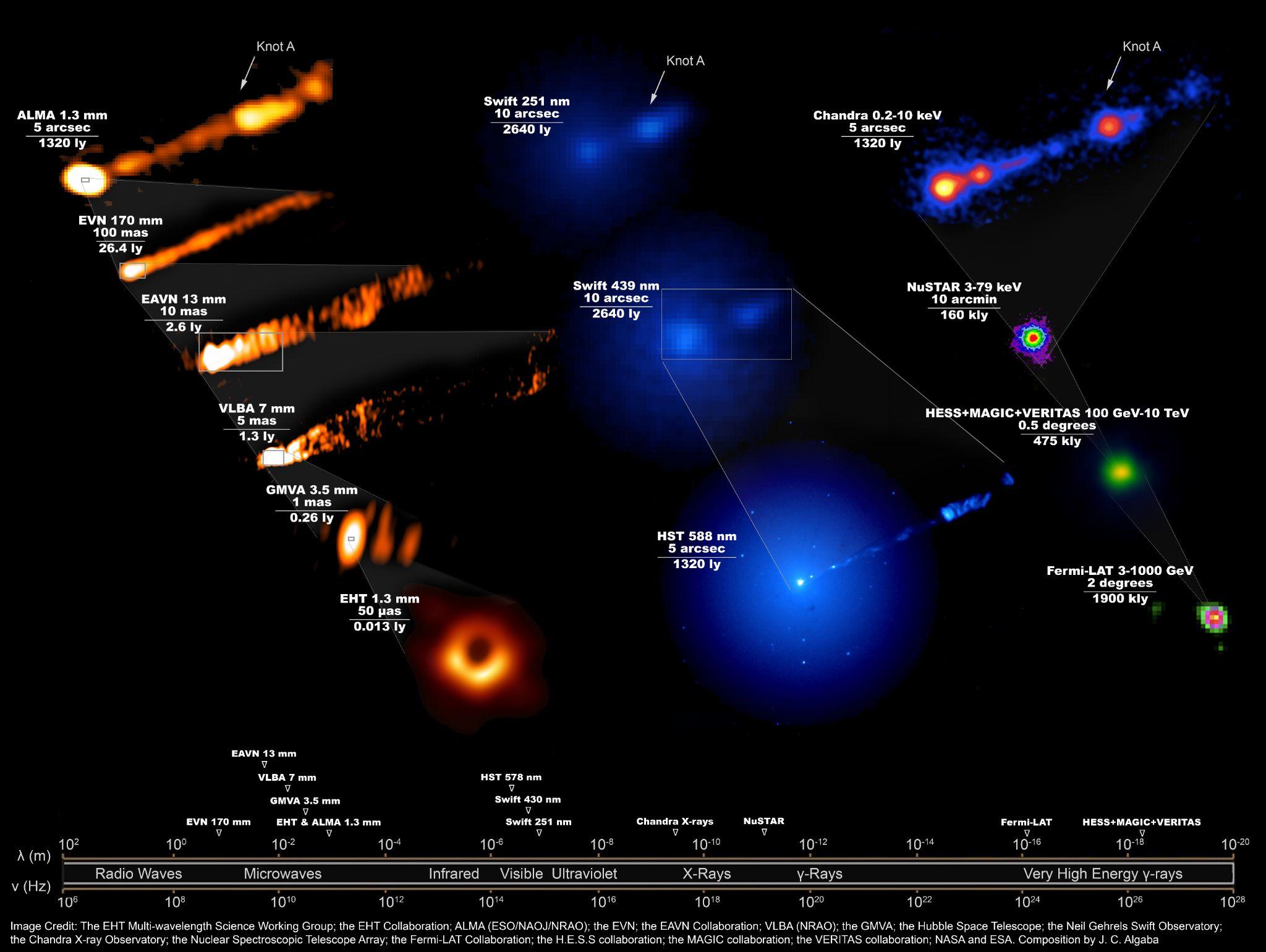 18
Low Luminosity AGN
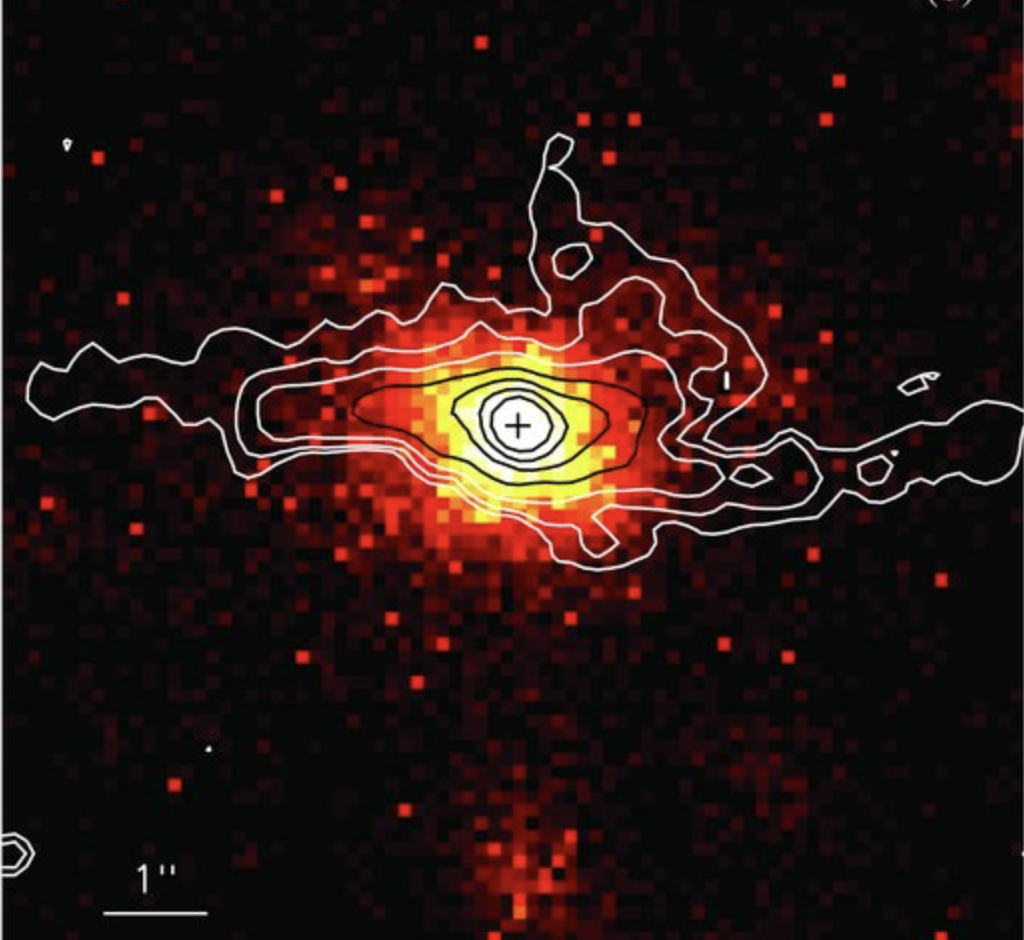 Sombrero
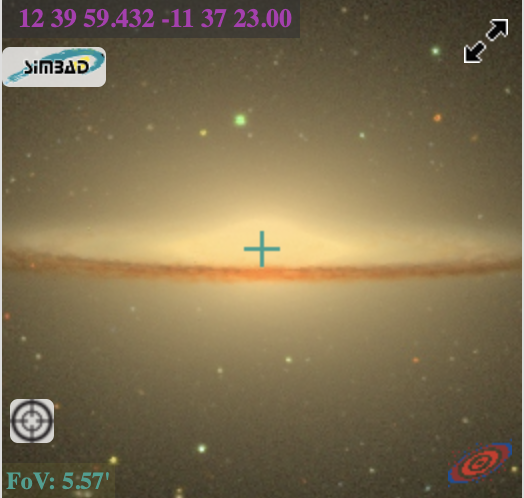 D = 9.9 Mpc
MBH = 8.8 x 109 Msun
Ring size = 7.0 μas 
F0.3-8 keV ~ 1.5 x 10-12 erg/cm2/s
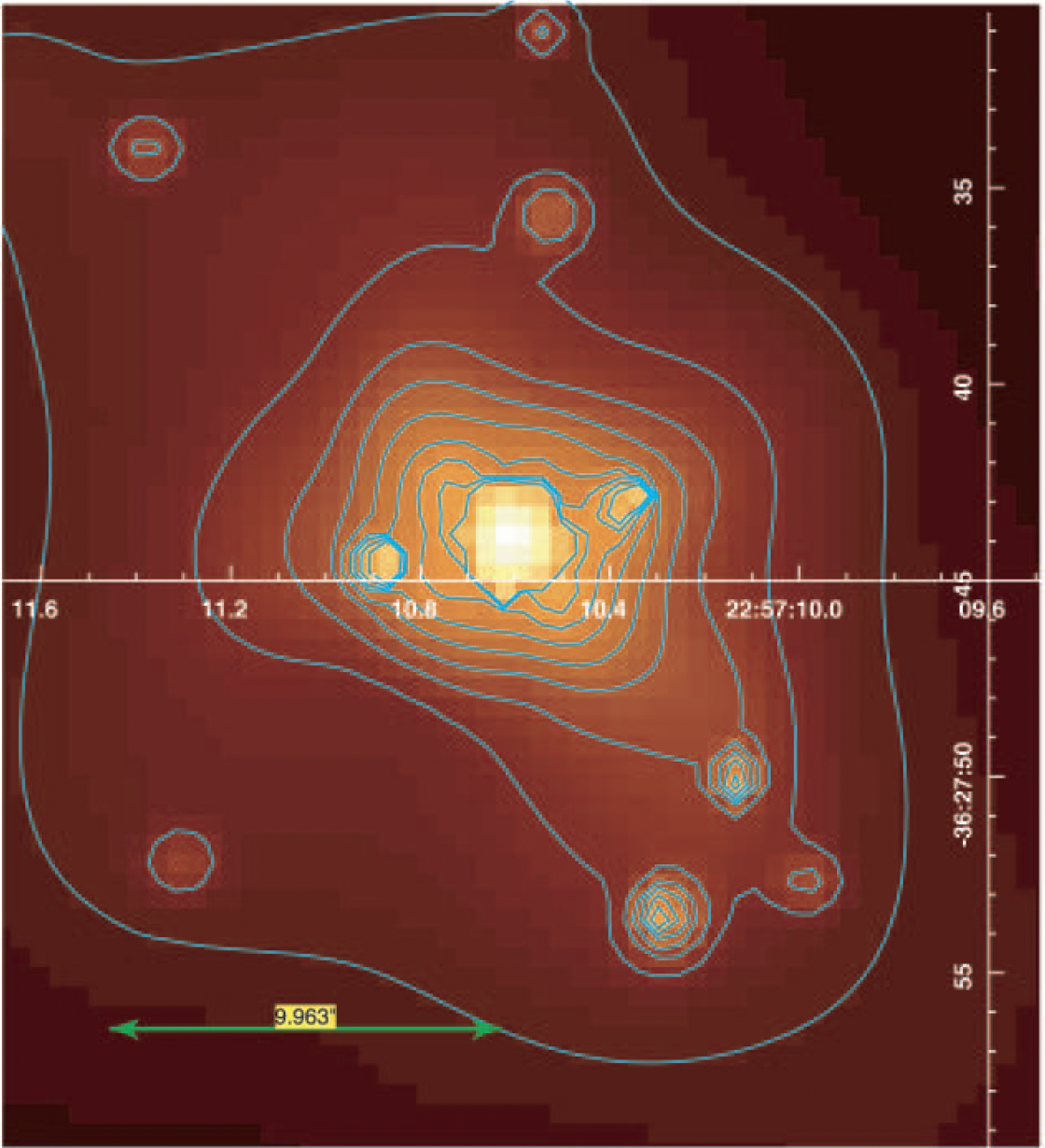 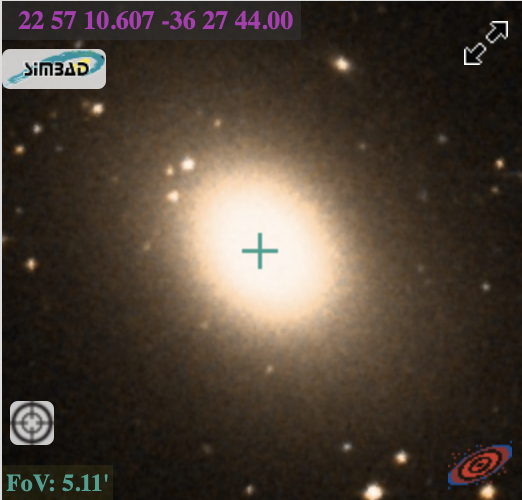 IC1459
D = 28.9 Mpc
MBH = 9.4 x 109 Msun
Ring size = 8.9 μas 
F0.3-8 keV ~ 1 x 10-12 erg/cm2/s
19
[Speaker Notes: We have a previous NICER campaign that collected ~60 nights of soft X-ray observations for 3 LLAGN ETHER sources in 2022. The goal with this data is to start characterizing the soft X-ray spectrum, brightness, and variability of these sources. I’ve started developing a set of scripts for processing the data using NASA’s Heasoft package, and I’m learning how to use Xspec for fitting a model to the observations in order to extract flux information. This analysis is very challenging because these sources are quite faint, on the borderline of being background-dominated. I have to use special, fine-tuned background models that were newly released by NICER in late 2022.]
Low Luminosity AGN
Bipolar Jets/outflows
Very common! ~⅓ of nearby galaxies
L/LEdd ≲ 0.001
No Broad Line Region, radio loud
Rg = GM/c2
SMBH
5 Rg
> 103-4 Rg
~100 Rg
“Thin” Outer Disk
Radiatively Inefficient Accretion Flow (RIAF)
+ warm (~107 K) corona*
+ hot (~109 K) corona
20
[Speaker Notes: LLAGN are a very common type of AGN
Add length scales for thin disk thickness, jet size
Note: instead of a warm corona, some people think hot corona emission reflecting off the accretion flow could suffice]
Comparing NICER & NuSTAR
Sombrero
21
[Speaker Notes: Idea is, once we finish model fitting and extracting the fluxes/luminosity for each observation, we can compare the results with other wavelength observations to start understanding the overall SED of these systems. In particular, the SED shape can be fit by different disk accretion and jet models to see which model accurately describes the data.]
Sombrero NICER Light Curve Auto-Correlation
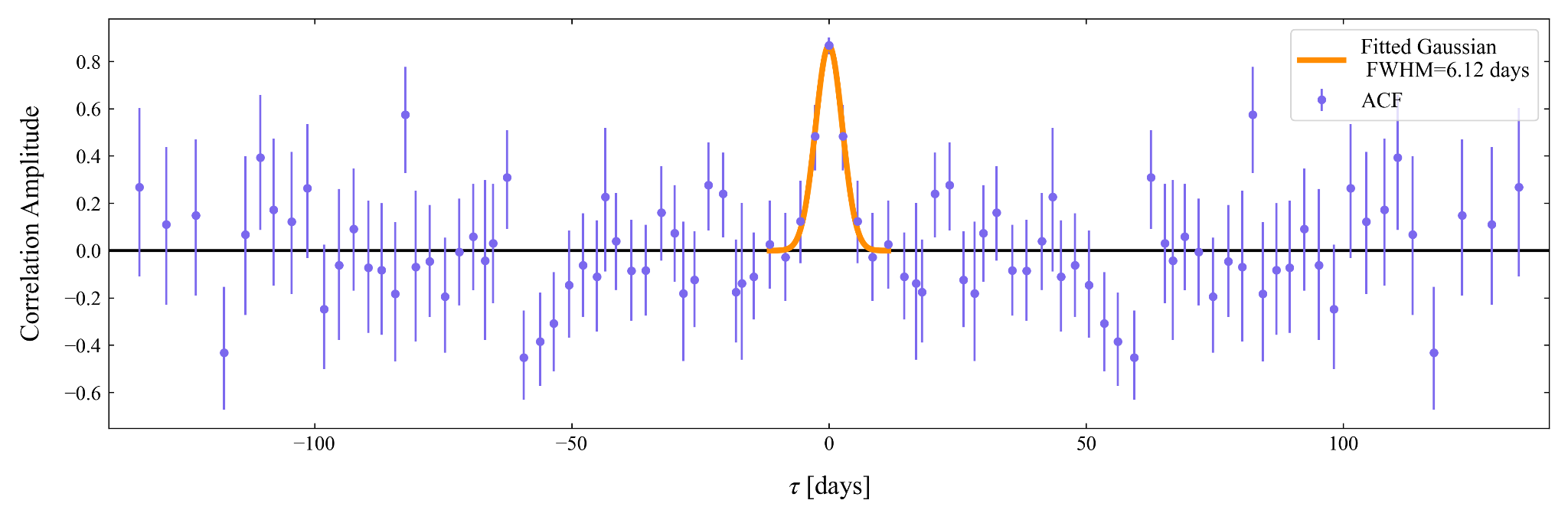 22
Historical LLAGN X-ray Flux-Photon Index Anti-Correlation
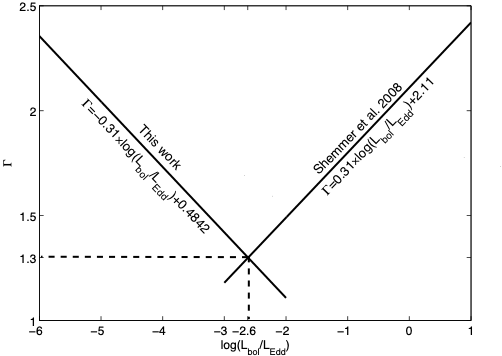 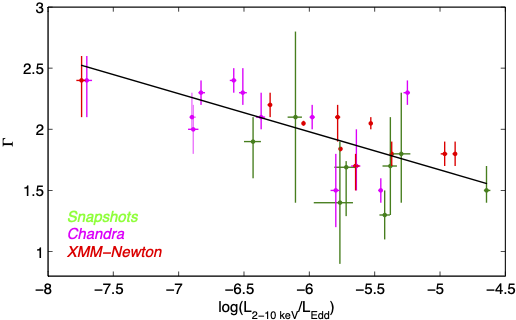 Younes et al. 2011
23
[Speaker Notes: LX/LEdd for our targets is ~10^-5 (slightly higher)]
Broadband SED Modeling
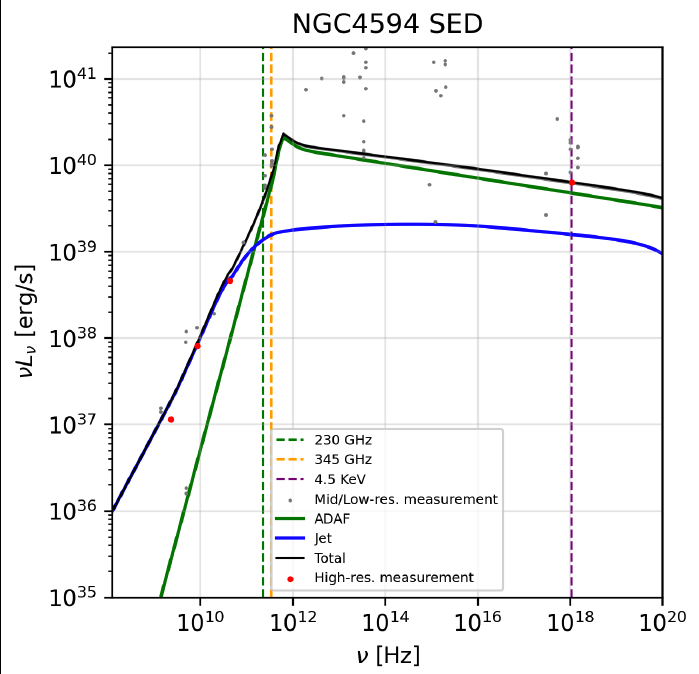 NICER+
NuSTAR
EHT+
ALMA
band
X
X
Accretion
Jet
𝜈L𝜈 (erg/s)
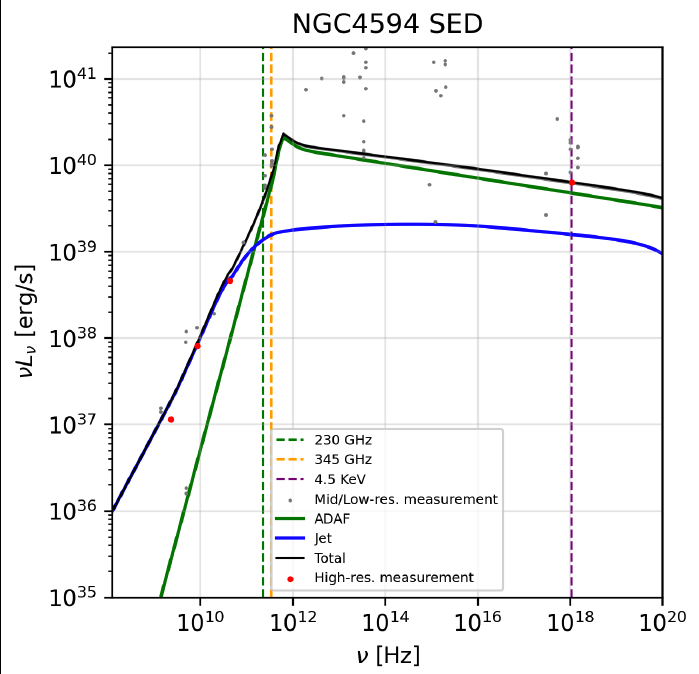 𝜈 (Hz)
Arratia et al., in prep.
24
BH mass - Eddington Ratio - Ring Size
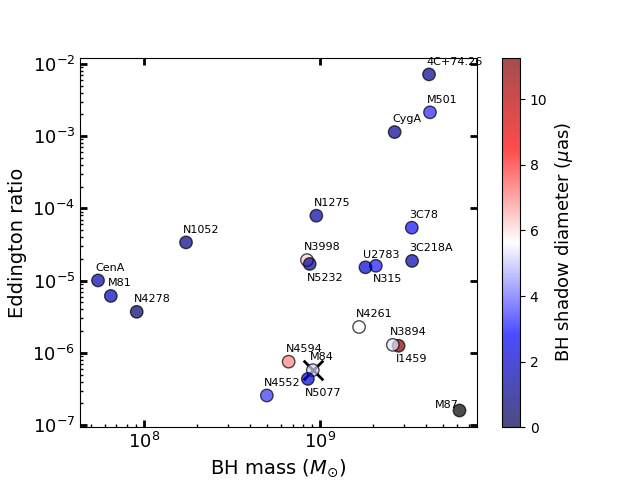 25
ETHER Sample Alternate plot
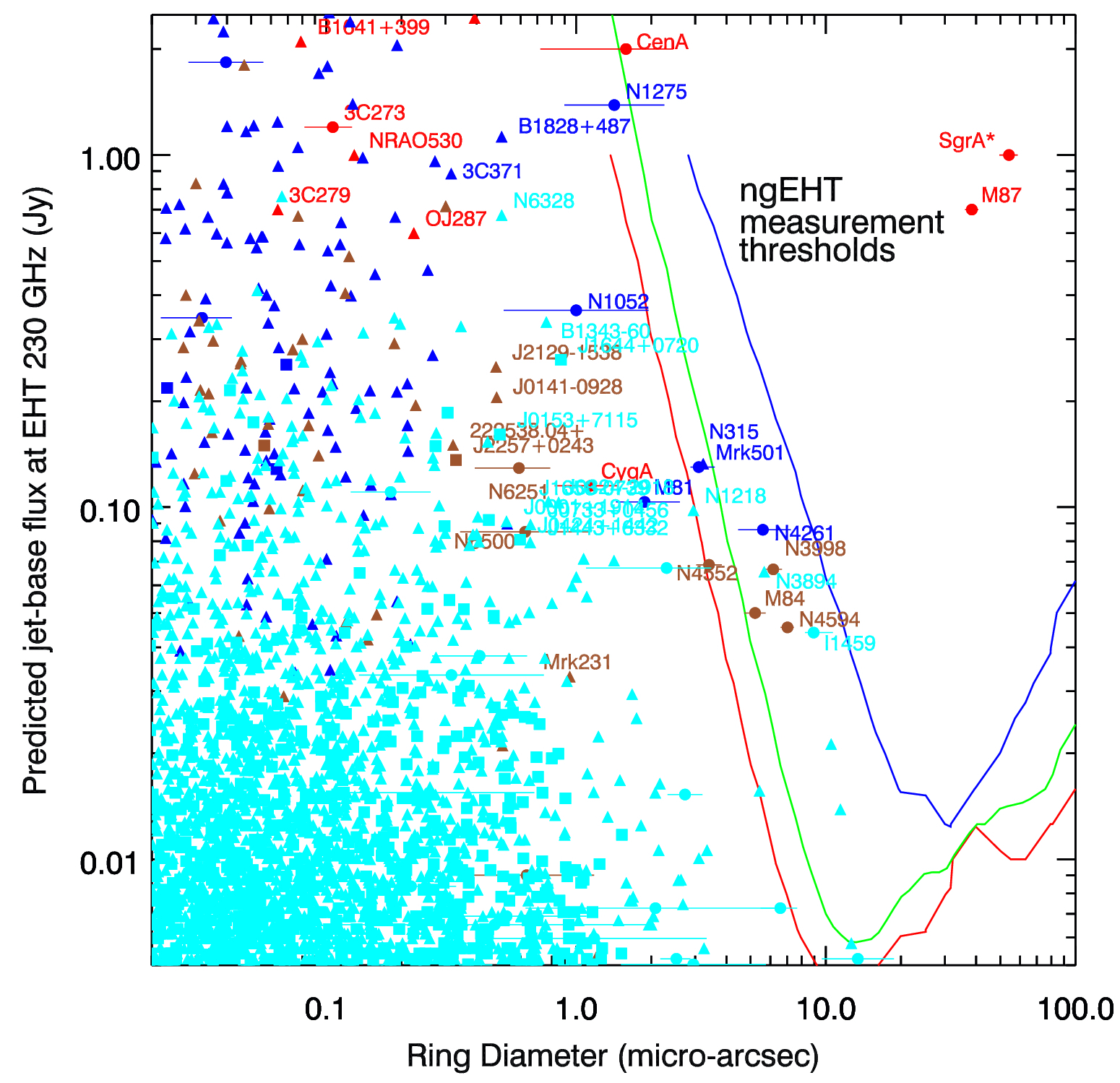 26
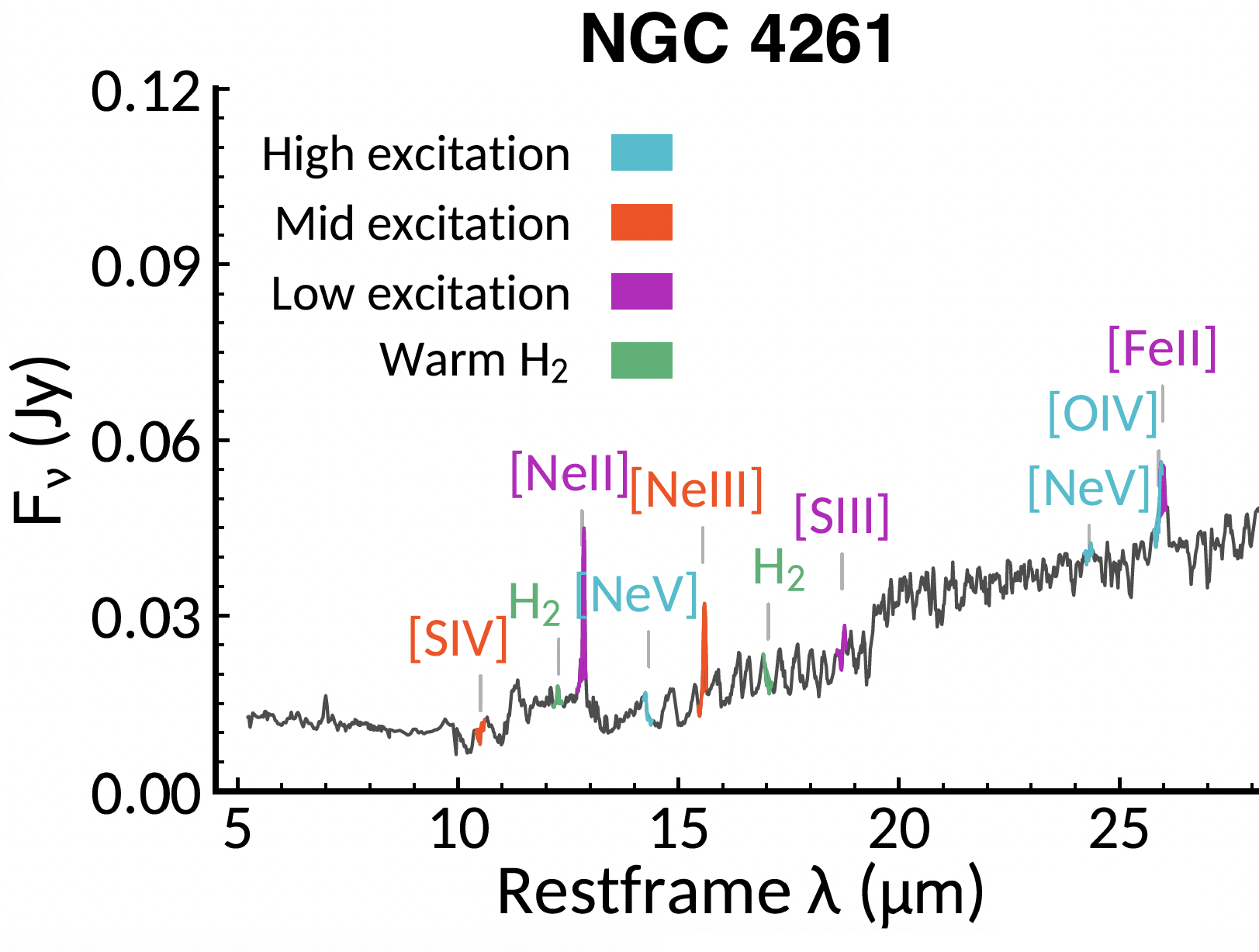 JWST Proposal (Mid-Infrared)
M87, SgrA*, Sombrero already observed (PI: Seth)
➤ We proposed 5.5 hours w/JWST MIRI MRS (5 - 28.8 μm) for 
M 84 and NGC4261  (PIs: Nair & Ford) -> rejected, but ranked highly!
Key Science Goals: 
Fill in MIR region of broad SED
Fit Accretion/Jet/SMBH models
Measure key MIR emission lines
➤ Constrain SMBH mass (e.g., H2) and UV emission (Mid - High E)
Fernández-Ontiveros+2023
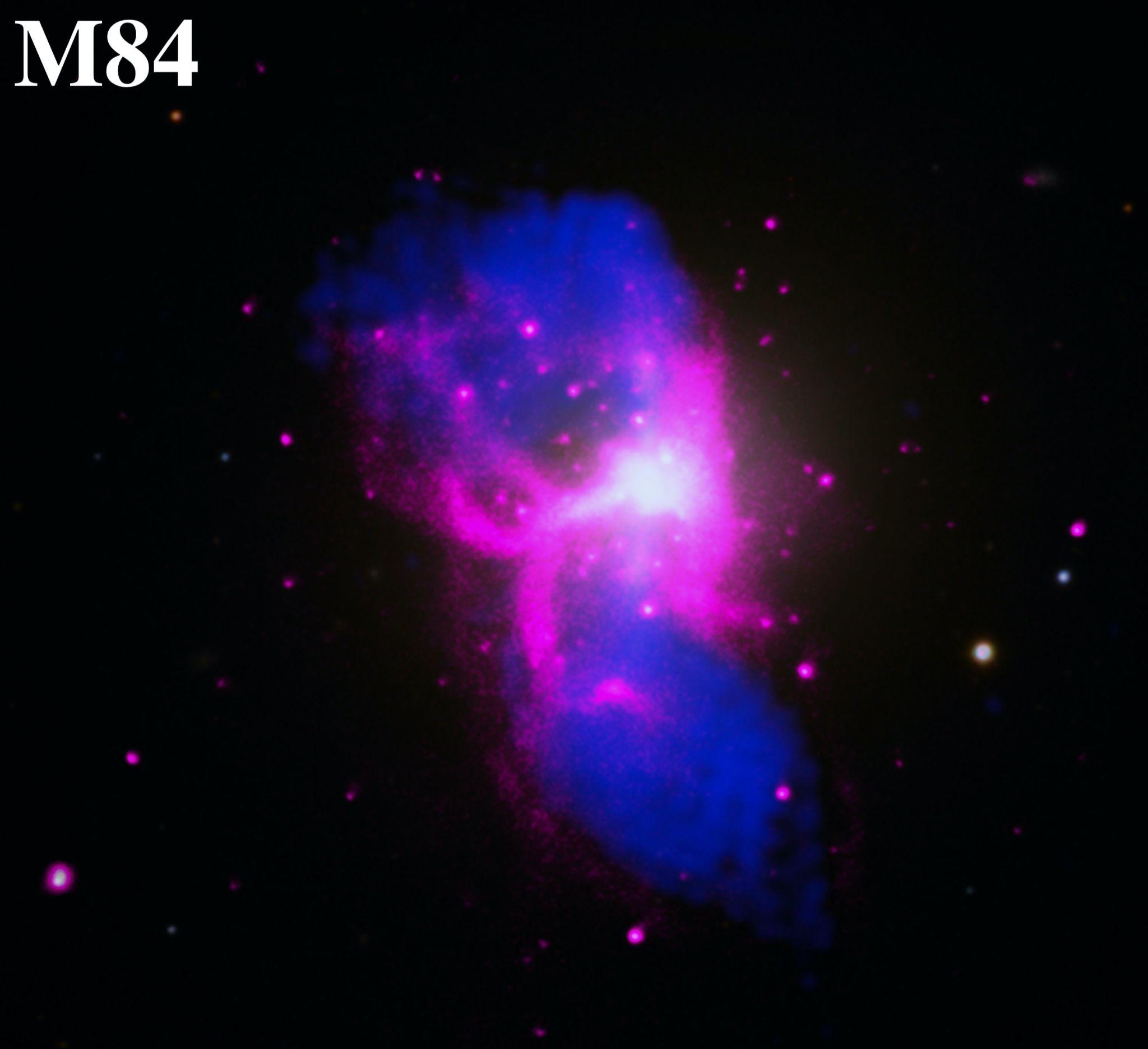 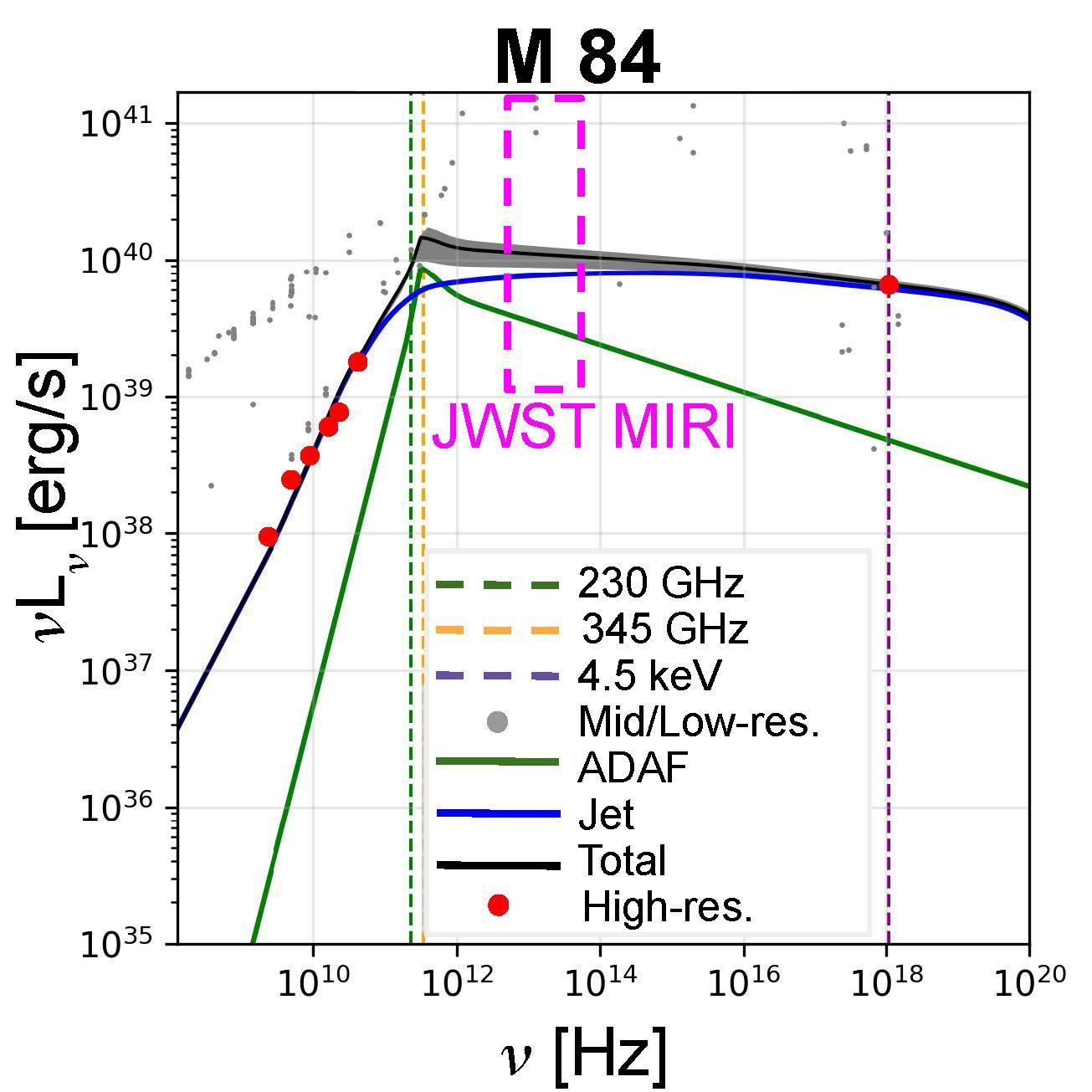 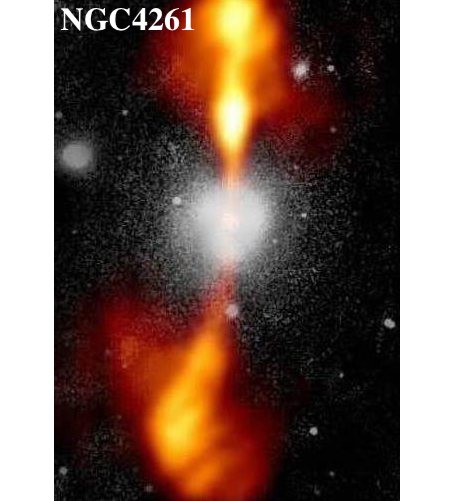 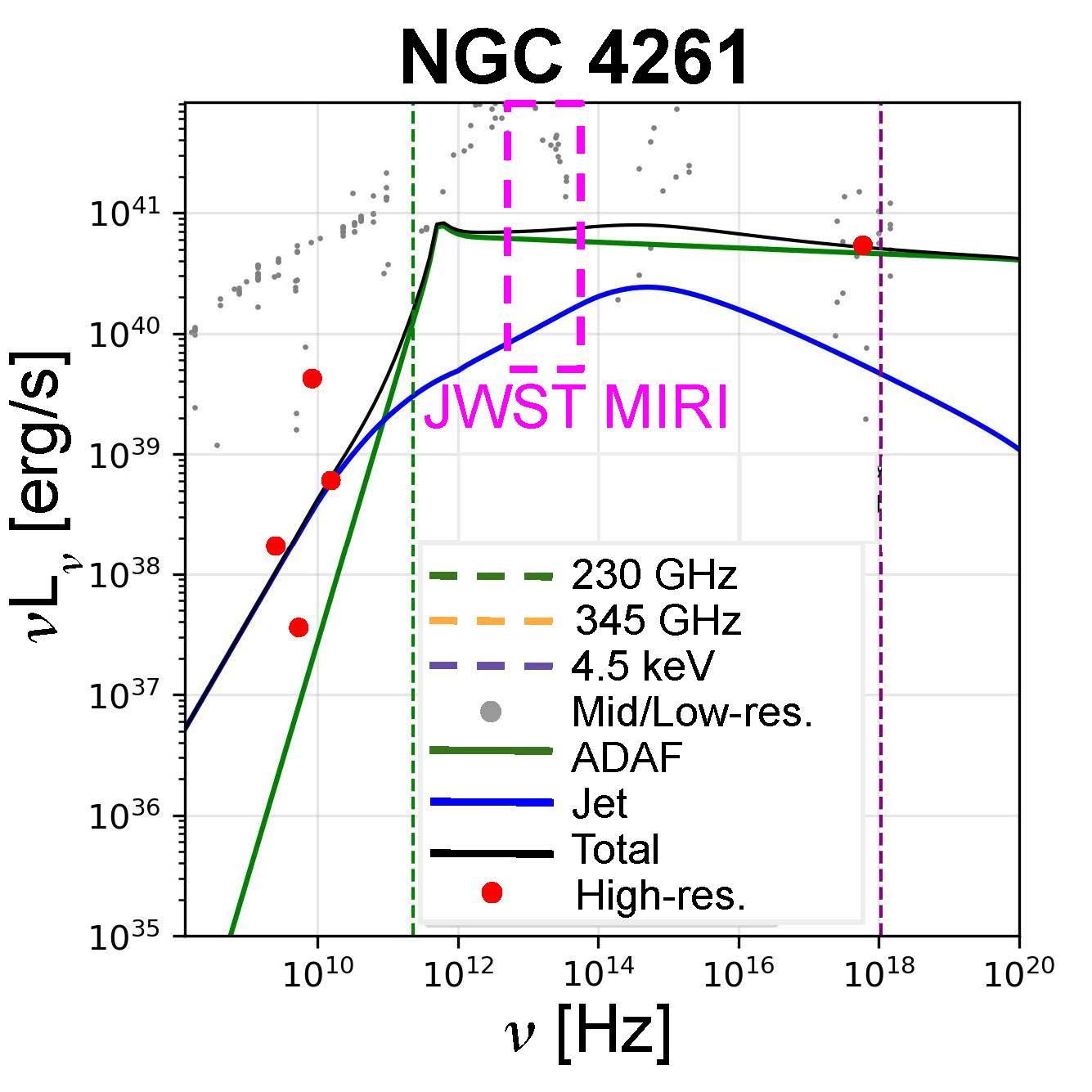 Bambic+2023
HST/NASA/ESA/NRAO
27
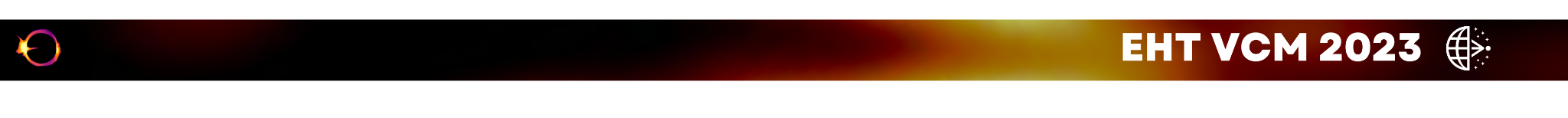